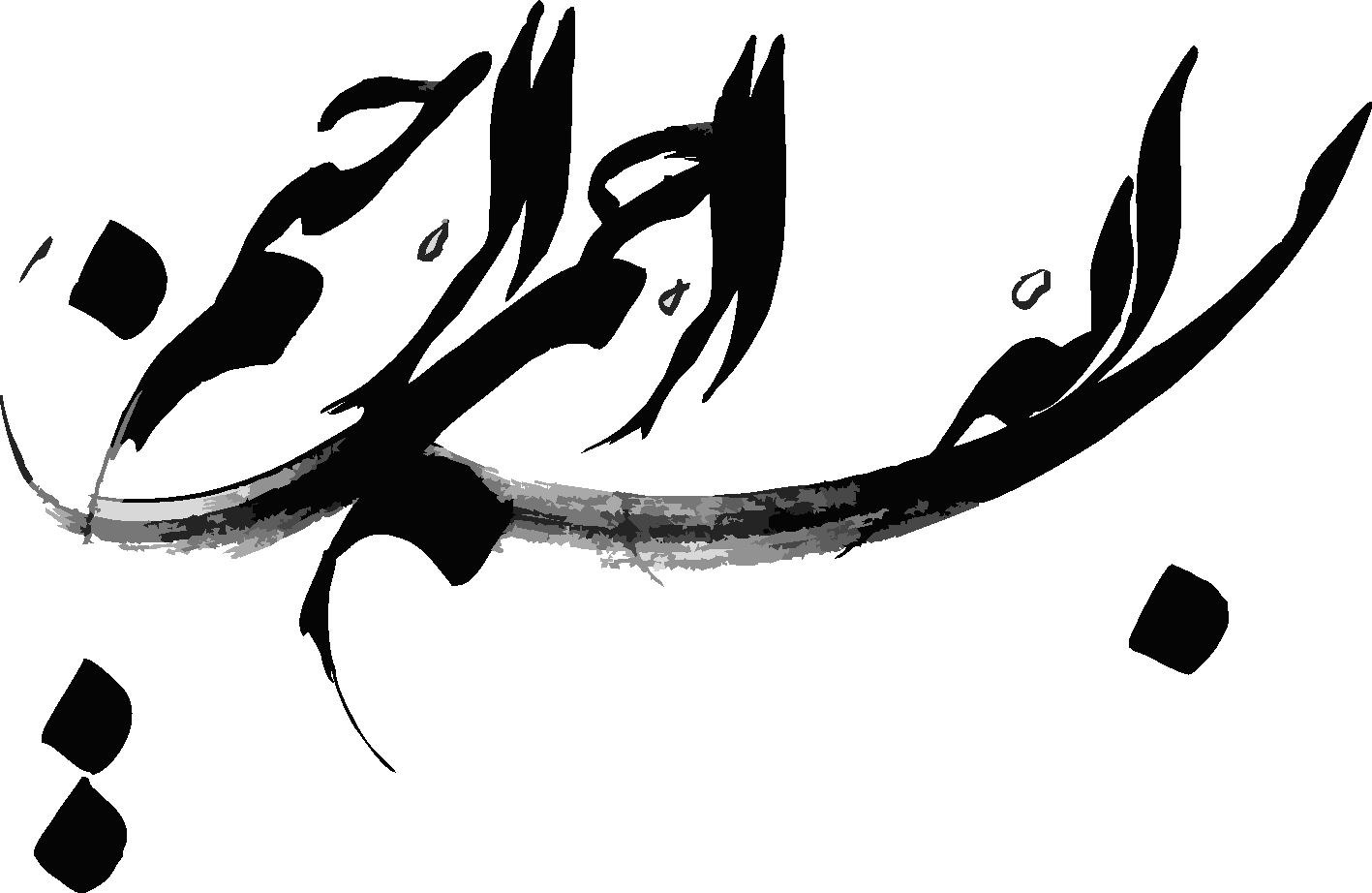 Variant Interpretation and Reporting 
Across Laboratories

Dr. Nejat MAHDIEH
Dr. Saeideh KAVOUSI
Objectives:
Overview of the current framework for analysis and interpretation of sequence variants for monogenic disorders



Overview of key available resources and their utility with variant interpretation.
DNA code – Medicine now
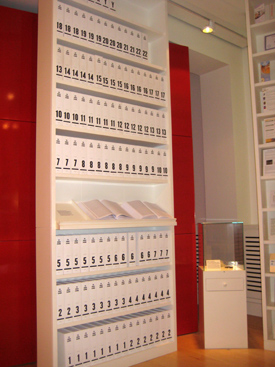 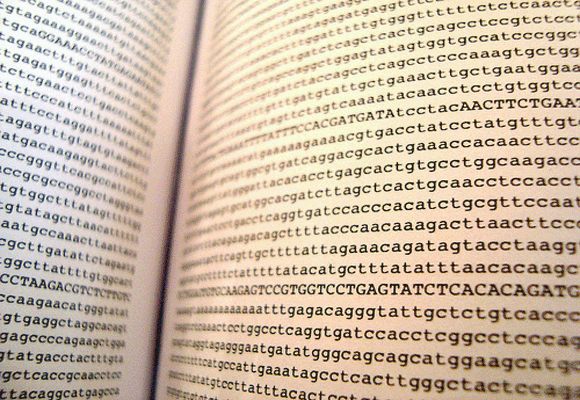 3.4 billion units of DNA code:
127 volumes
1,000 pages per volume
Virtual Workflow for Clinical Genetics
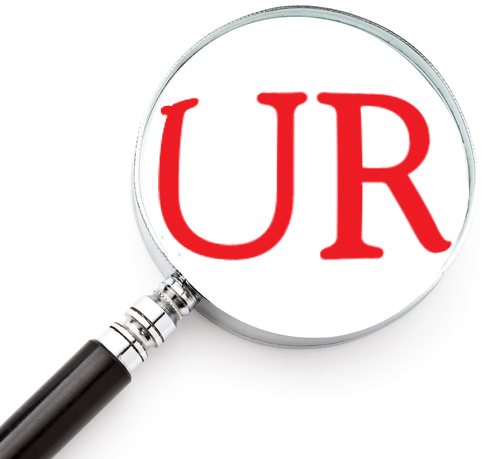 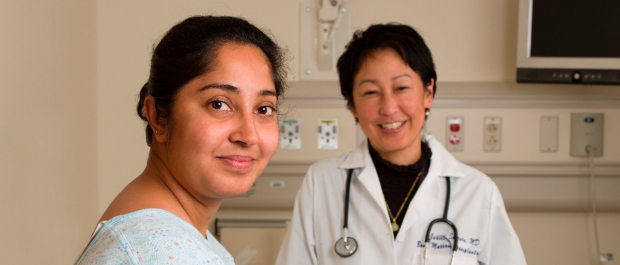 Test Request Patient and physician
request genome sequencing
for heritable disease through
EMR
Review by Genetic
Test Consultation Service
Genetic Counselor
Molecular Pathologist
Medical Geneticist
Establish questions being posed by
patient and treating team
Genetic?
Candidate variants and analysis approach
Clinical use
Virtual Workflow for Clinical Genetics
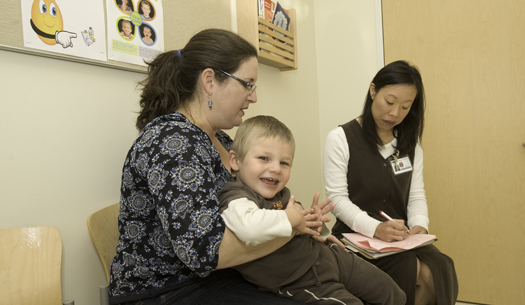 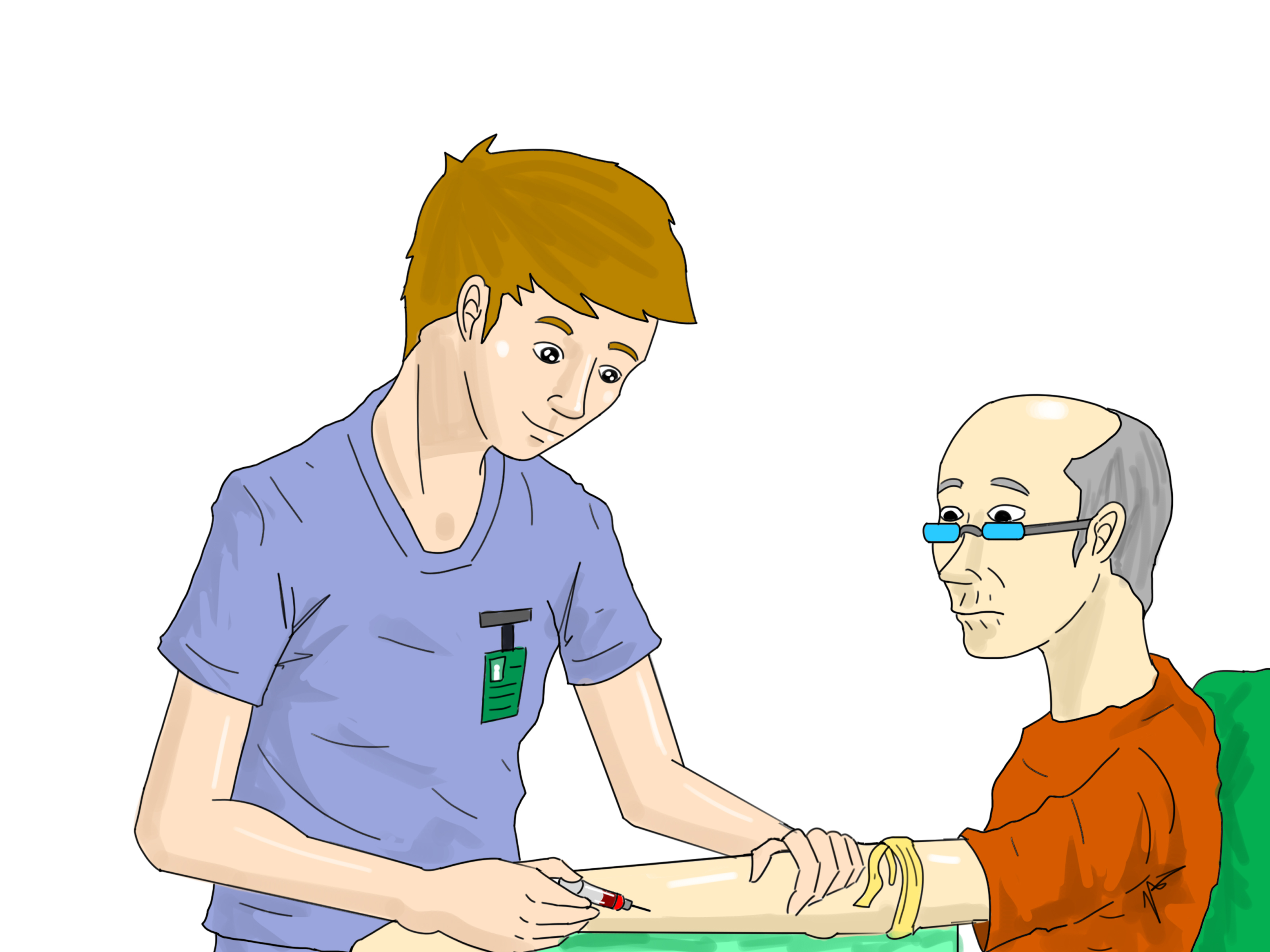 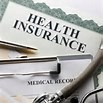 Patient meets with genetic
counselor
Clinical  counseling & consent
*Options for return of secondary findings
2-step consent process for non-actionable findings
Biobanking and data-sharing counseling & consent
Insurance
authorization
Blood draw
1 tube for genome sequencing
1 tube for confirmatory studies and specimen ID
1 tube for biobanking (with appropriate consent)
Virtual Workflow for Clinical Genetics
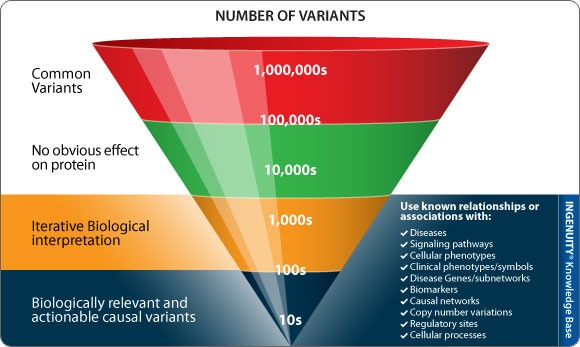 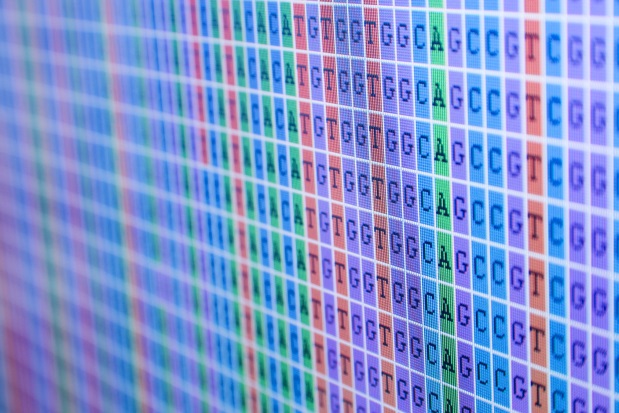 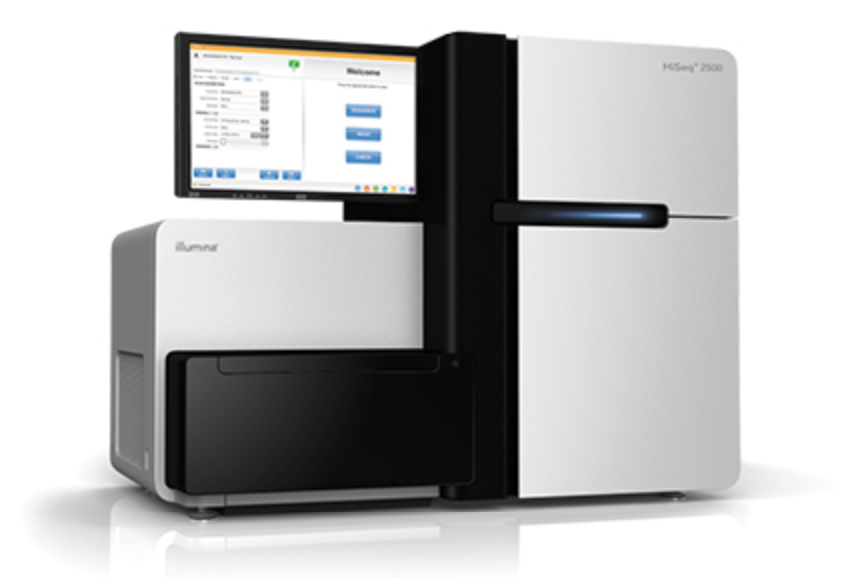 Variant filtering/prioritization
Phenotype
Inheritance pattern
Predicted deleterious
Secondary findings
Illumina genome sequencing
Data analysis (open source, commercial, and Stanford developed):
Alignment
Variant calling
Quality management
ID and gender checks to confirm specimen identity
Virtual Workflow for Clinical Genetics

Genomics Review Groups
Genomics Service
Treating Team
Content expert
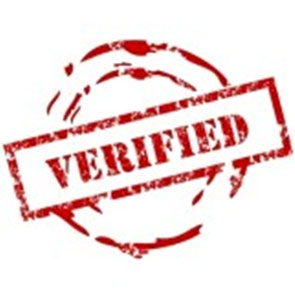 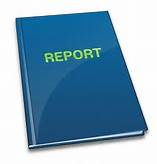 Variant verification by orthogonal method
Segregation analysis
Curation meeting and
draft report
Virtual Workflow for Clinical Genetics
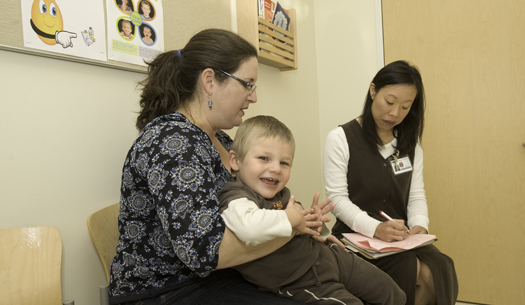 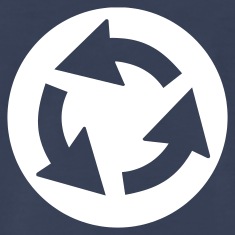 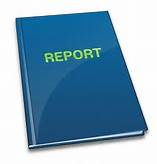 Final report generated and uploaded to EMR
Patient meets with genetic counselor and relevant members of treatment team
Yearly re-analysis upon request
Improved analysis
Improved sequencing
Increased medical knowledge
Delivering the full breadth of genomic testing
continuum OF Genomic Testing
TARGETED TESTIG
WHOLE GENOME SEQUENCING
PANELS
EXOME SEQUENCING
And the full repertoire of testing technologies
Known causes of genetic disease 
eg Huntington’s Disease
Single test covering 10s – 100s of genes
Looking across the genome for diagnostic, therapeutic and predictive information
Inc. cascade testing to identify FH, BRCA, Lynch Syndrome
Standardising cancer panels for pan-solid tumour, pan-Haematological and specialist rare disease
Potential for PGx panel and polygenic risk scores
Standardising rapid NICU/PICU testing
Fetal Exome testing
Interim testing while WGS established
Phase 1 – 21 rare disease conditions and 3 cancers
Phase 2 – additional 25 rare disease conditions
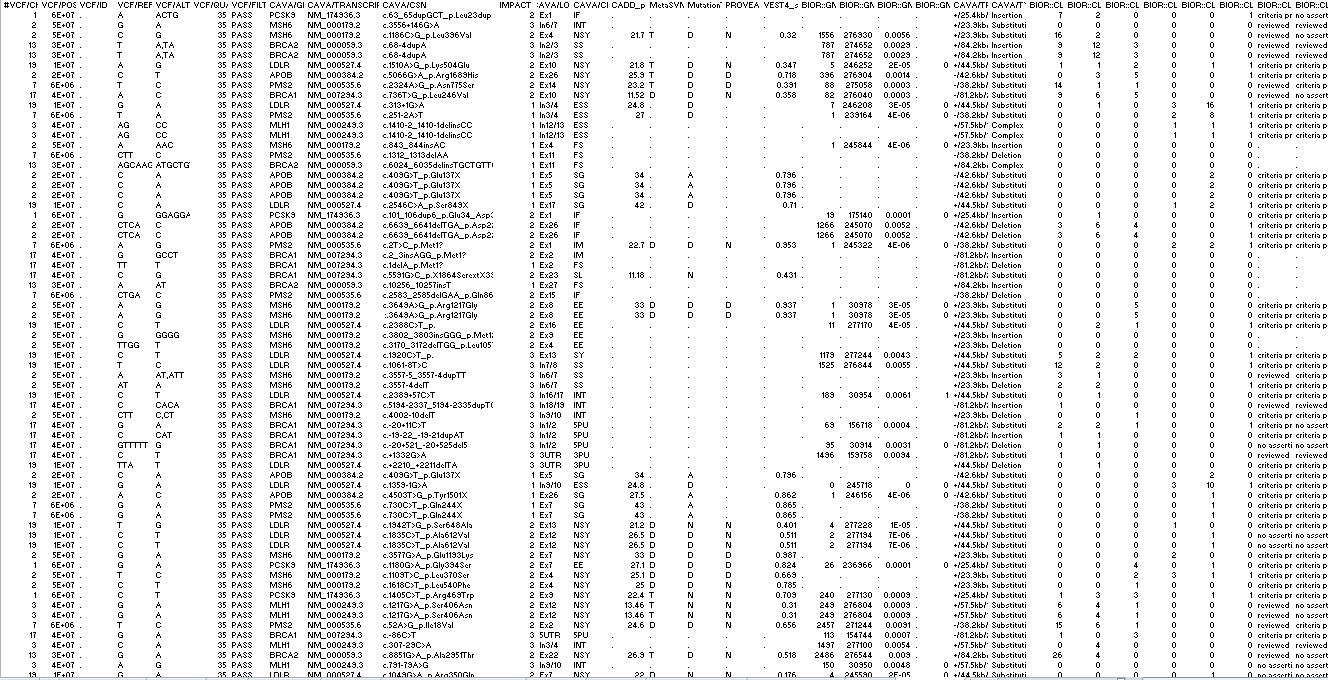 Mutation Type
And 
Location
In-Silico Predictors
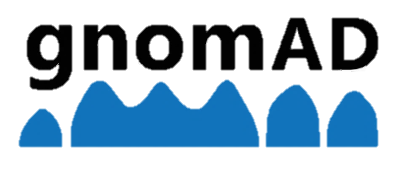 Populational
Allele Frequency
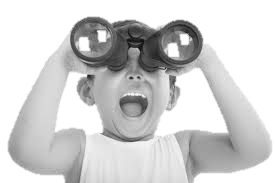 Gene
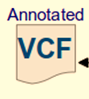 gnomAD and ExAC
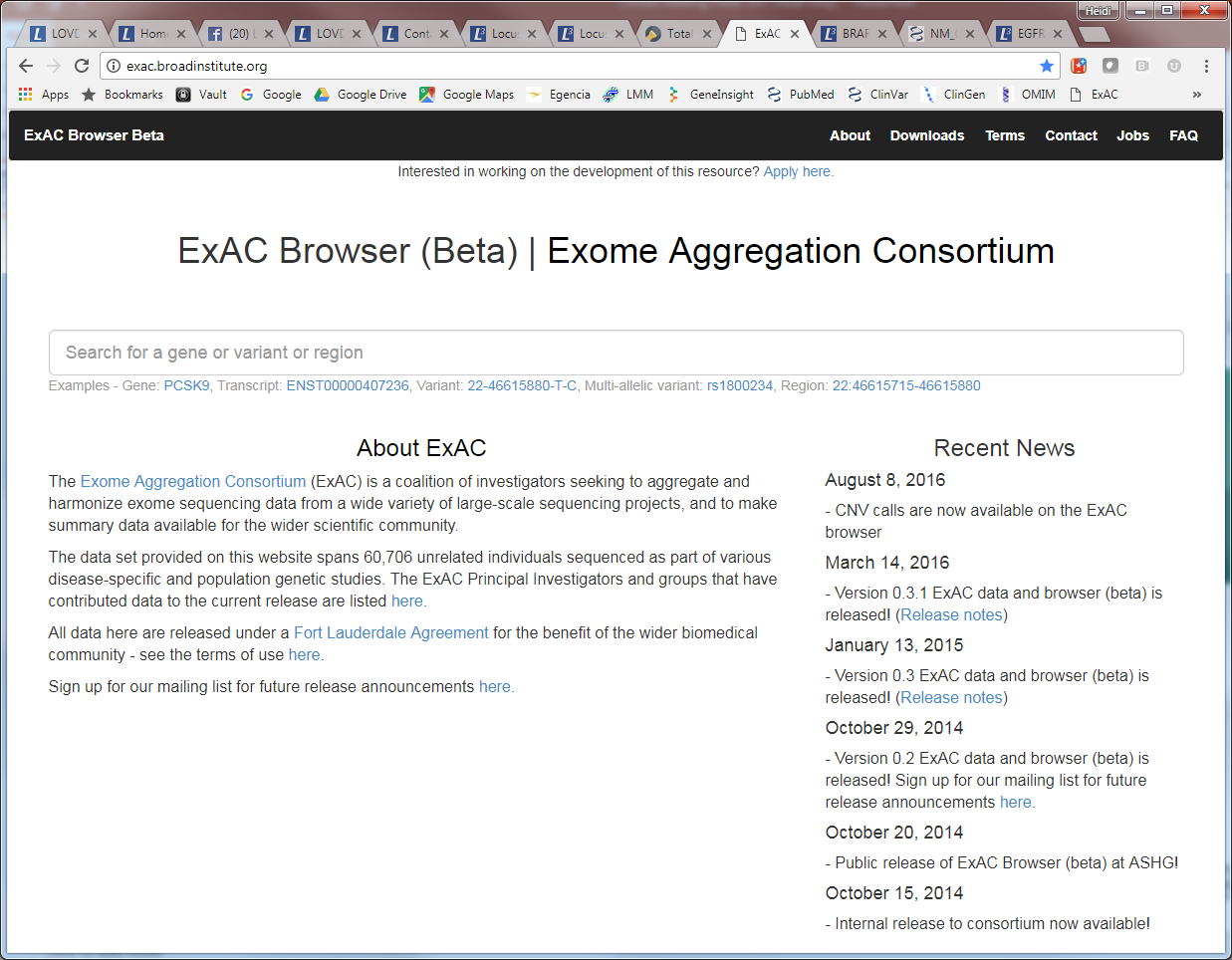 Benefits
Free public databases since 2014
Data coming from over 138,000 exomes and genomes
Robust allele frequencies
Multi ethnic (sup-pop AFs)
Severe pediatric disease excluded
Version with cancer cases excluded
Accessible quality metrics and IGV views

Drawbacks
Phenotype data largely not available
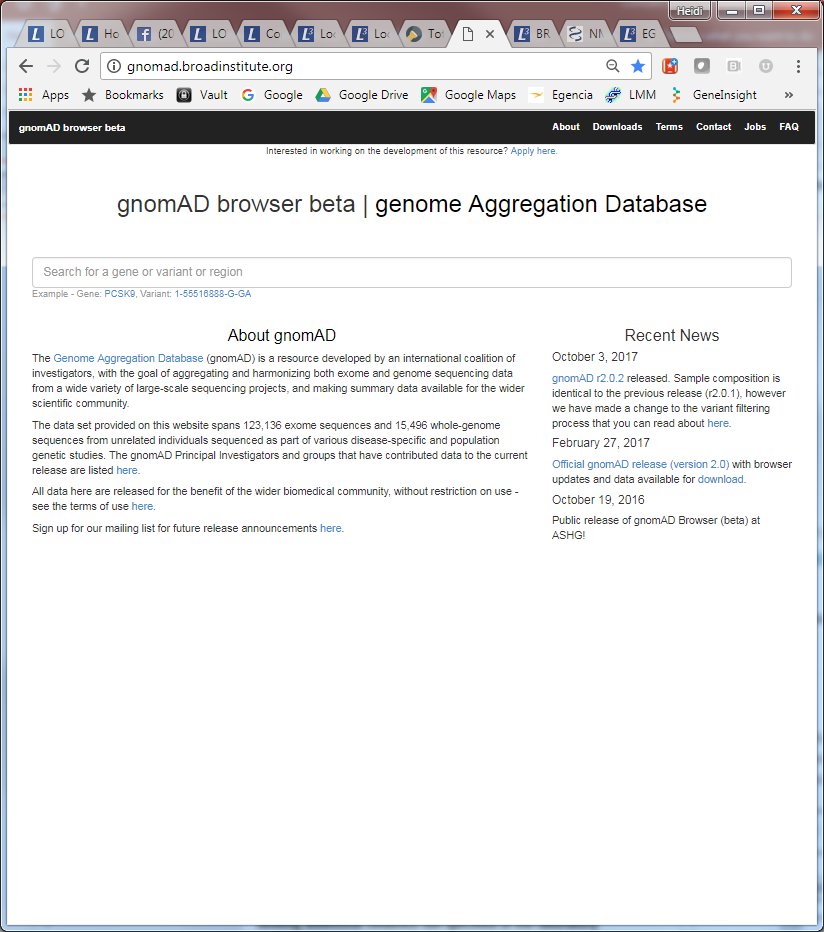 Exomes: ~17 million variants
Genomes: ~260 million variants
Human Gene Mutation Database (HGMD)
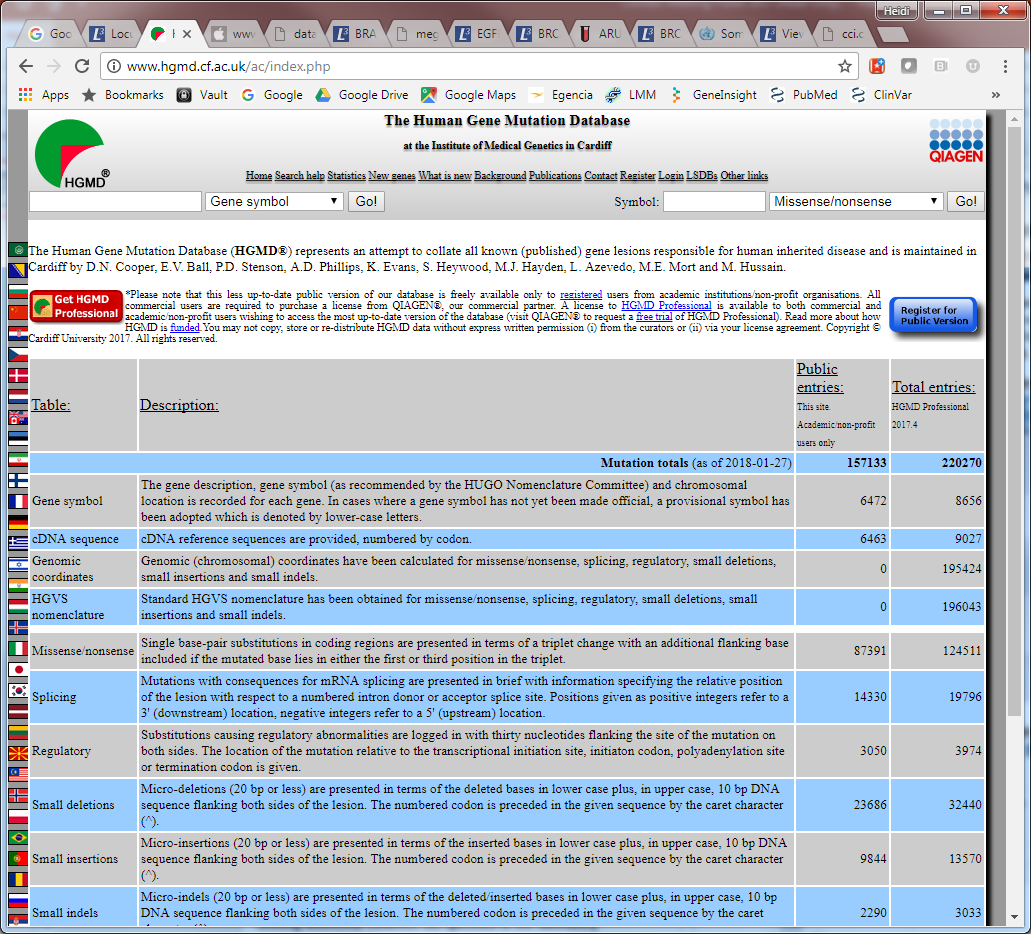 Benefits
Long-standing database (since 1993?)
Best source to identify germline variants reported in the literature

Drawbacks
Database private with high cost
Curators simply enter pathogenic claims from literature which are often wrong
Benign variant claims are not entered
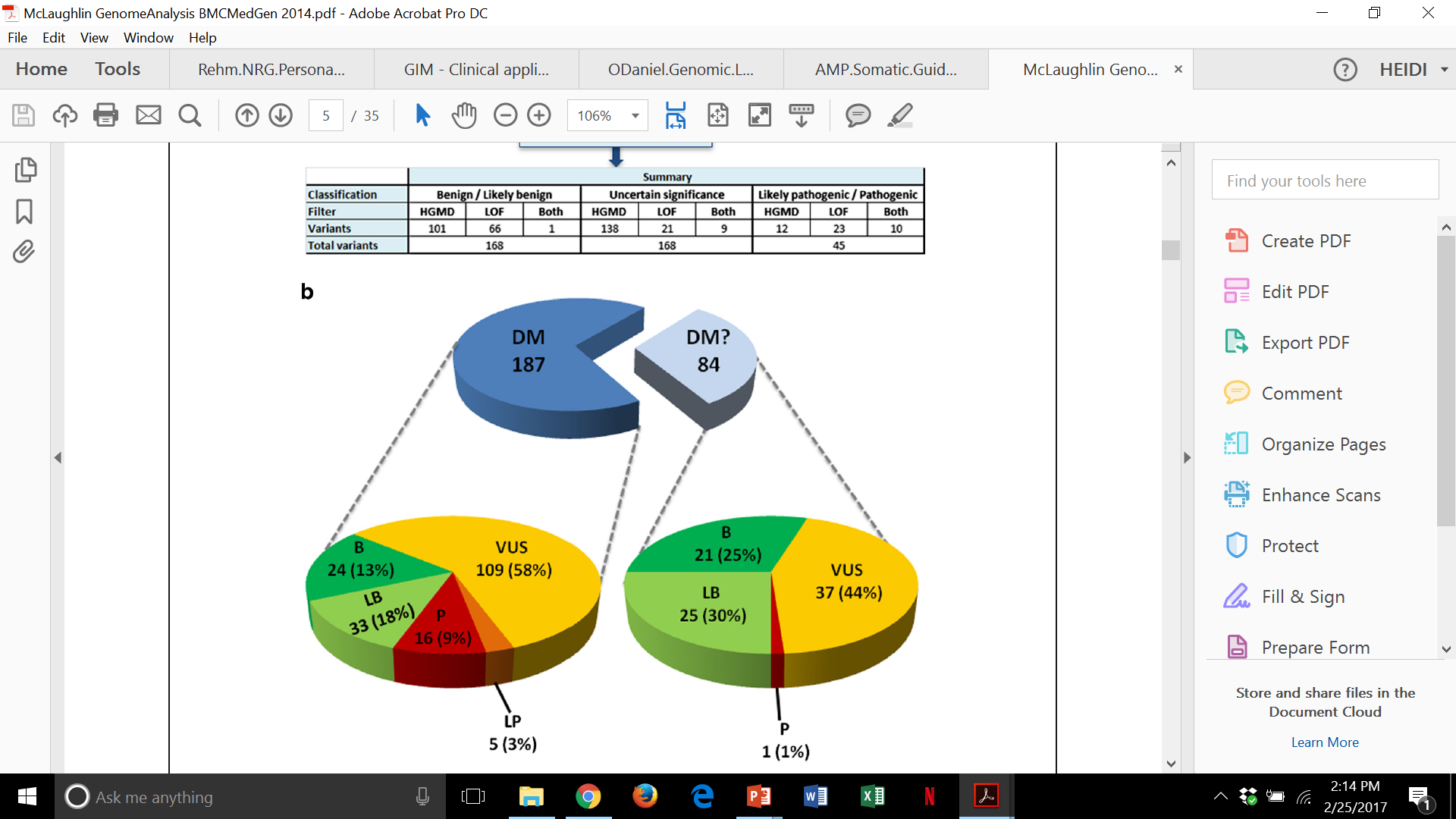 For healthy genome analysis, only 8% of variants reported as pathogenic in HGMD had evidence to support the claim (McLaughlin et al 2014).
ClinVar
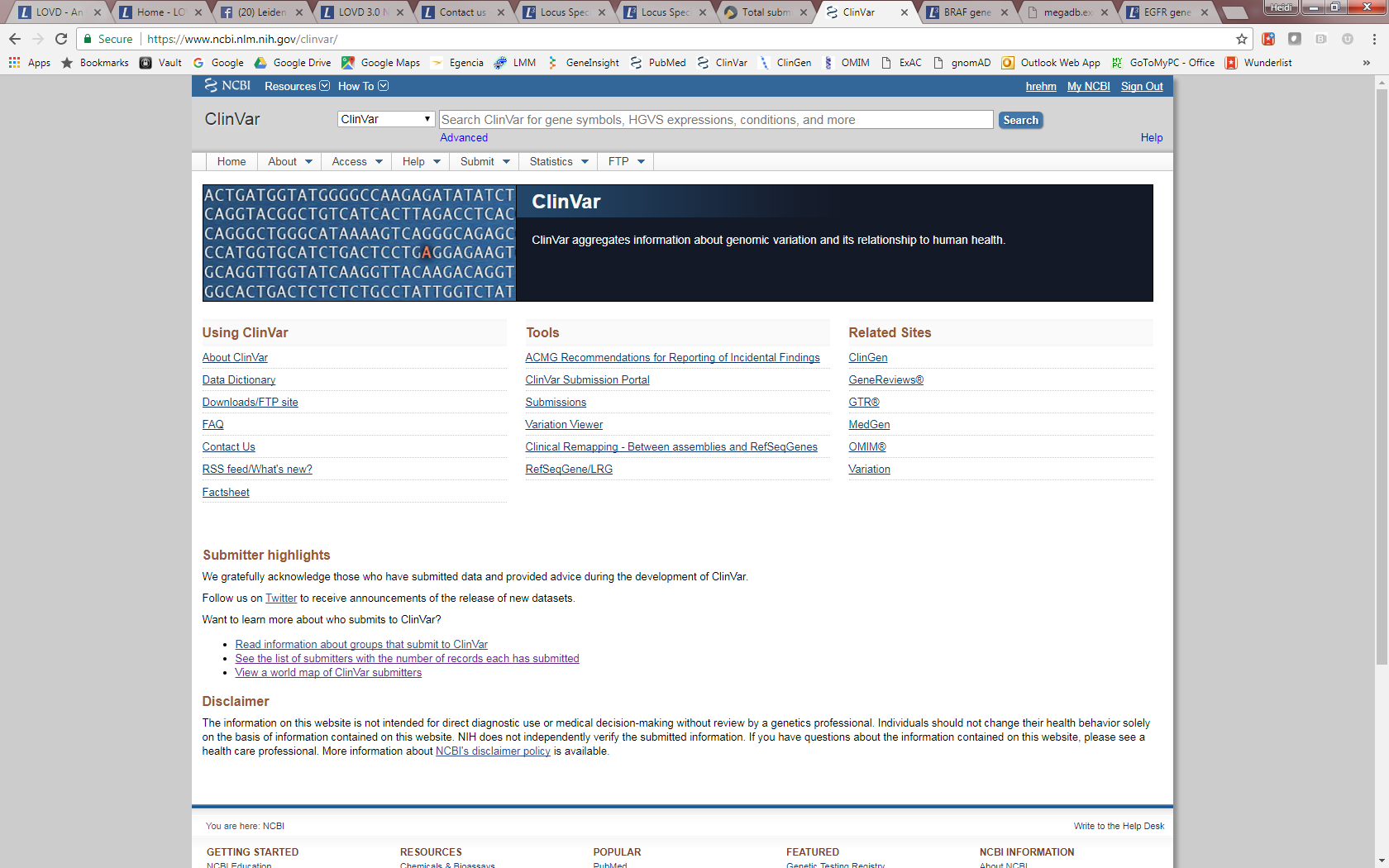 Benefits
Free public database since 2013
Data coming from many sources (clinical labs, researchers, databases, clinics, patient registries)
Majority of data from clinical labs (80%) which is reasonably kept up-to-date
Distinguishes sources by review status

Drawbacks
Fewer structured submissions of case-level data
Quality of interpretations can vary
Supporting evidence not present in 19% of entries
Variant Severity: Variable definitions but helps prioritize
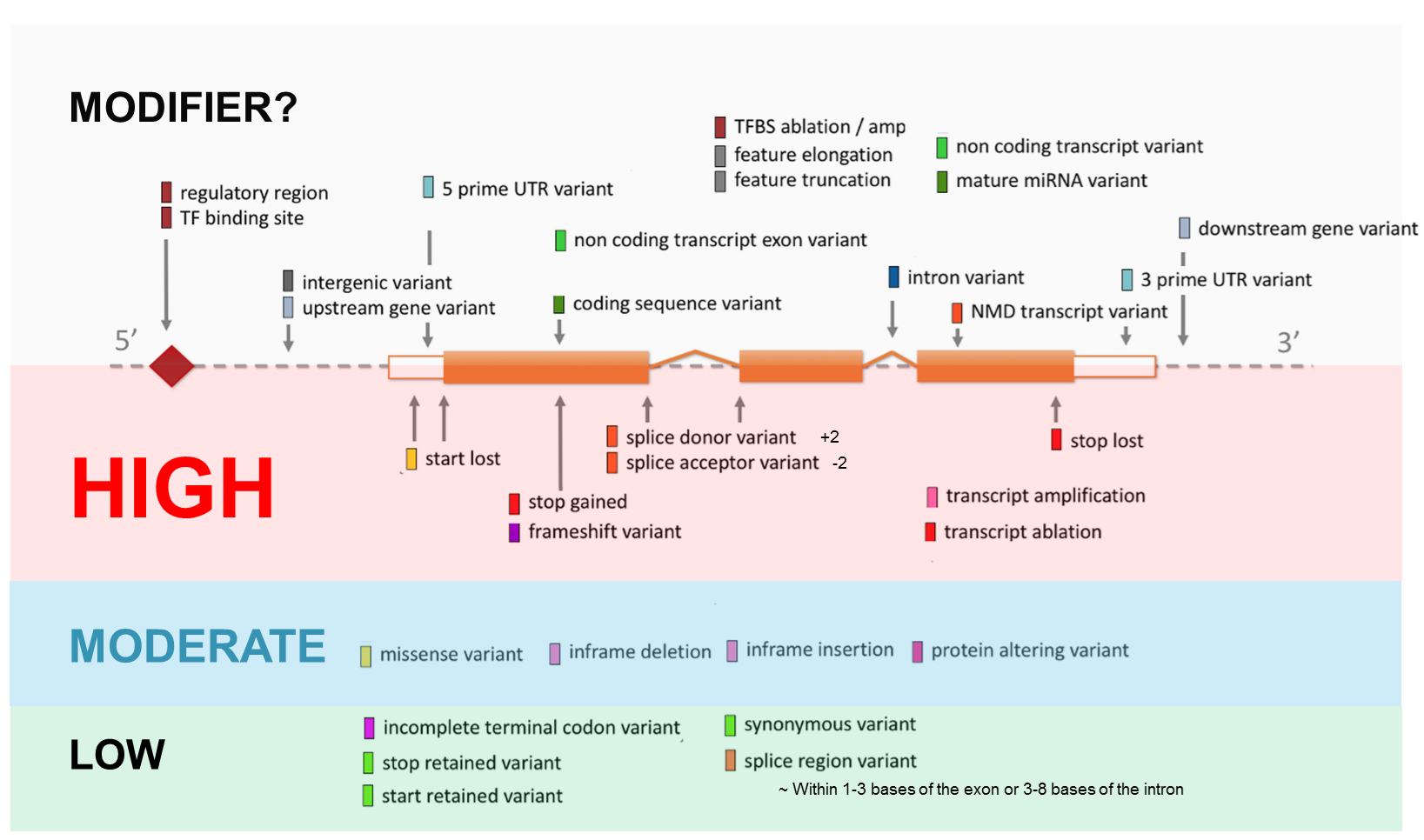 Where is it? Which exon? Regulatory elements nearby?  Visualization is key!
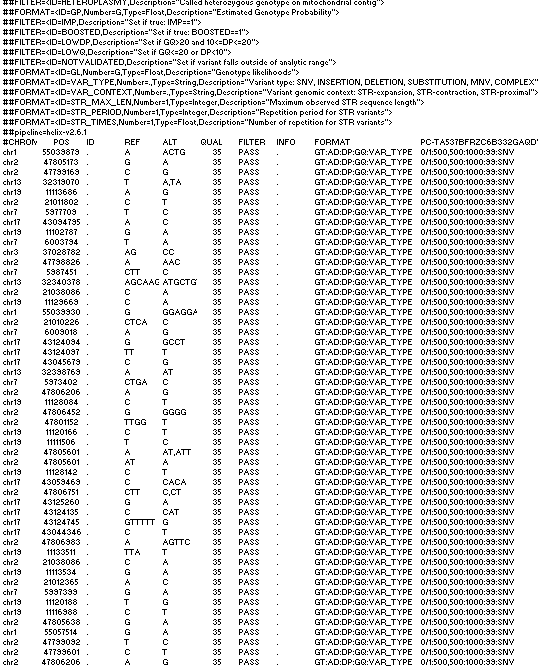 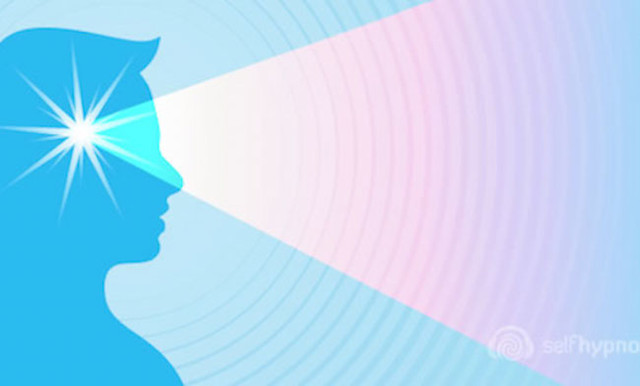 Experimentally Defined Genomic Features:UCSC Genome Browser - Visualization
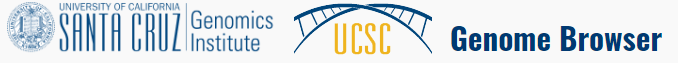 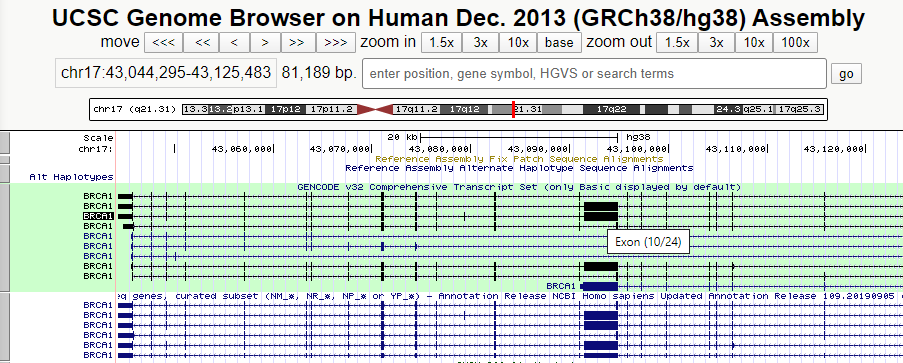 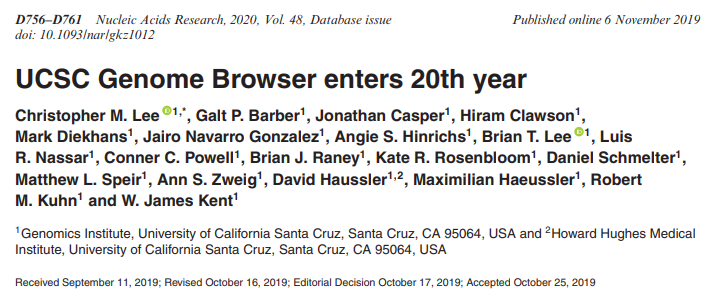 Web-based viewer for genome sequence data and annotations. 
Steadily added data and software features to the website since first coming online in July 2000, and currently hosts 206 assemblies from 105 species
https://genome.ucsc.edu/index.html
Mainstreaming : A focus on end-to-end pathways
most effective approach – with fewest side-effects
markers of new/ changed disease
identifying disease predisposition& surveillance
underlying cause of symptoms & features
pre-symptomatic disease
+ eligibility for clinical trials
Implications
for family members
Integrated diagnostic reporting informing personalised care
Variant Interpretation: Rationale
Is a previously published variant associated with a disease phenotype pathogenic?

Are all variants observed in a control population benign?

What evidence to we use to ultimately classify a variant?

How do we ensure consistency among clinicians, clinical laboratories, and researchers?
Common framework and criteria for germline variant classification
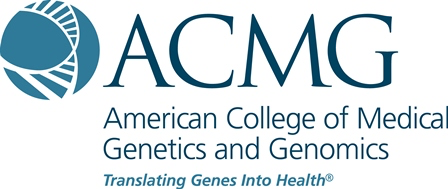 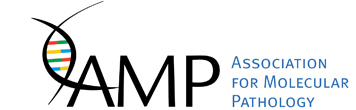 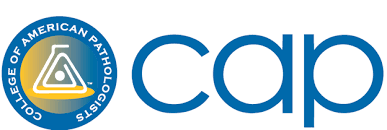 Common framework and criteria for germline variant classification
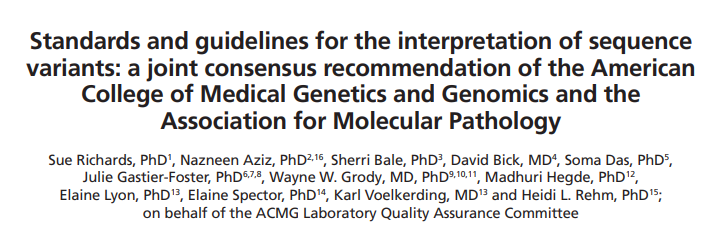 We interpret by sorting variants into categories
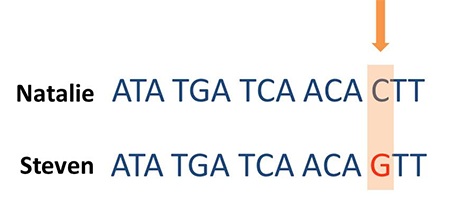 *Variant: An alteration in the normal sequence of a gene:
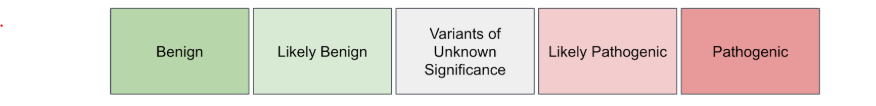 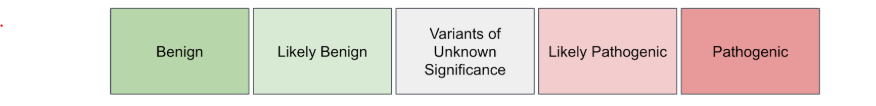 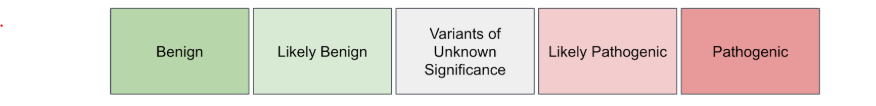 A variant that does not appear to have a deleterious effect often associated with a “normal” or no human phenotype.
A variant whose association with disease risk is unknown.
A variant which is proven to be deleterious to protein or gene function and is associated with a particular human phenotype. Or disease
Caution: A deleterious variant is not always pathogenic or disease causing.
The rules proposed to classify sequence variants follows is a heuristic system for variant classification that is compatible with a formal, quantitative, naive Bayesian classifier
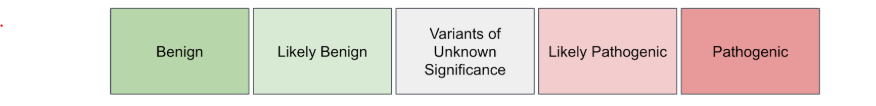 LB
B
LP
VUS
P
<1%
Probability of Pathogenicity
10%
90%
99%
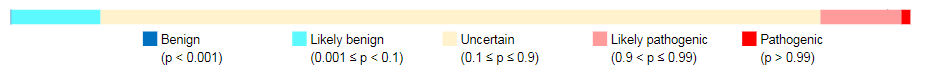 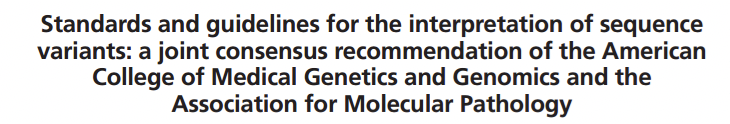 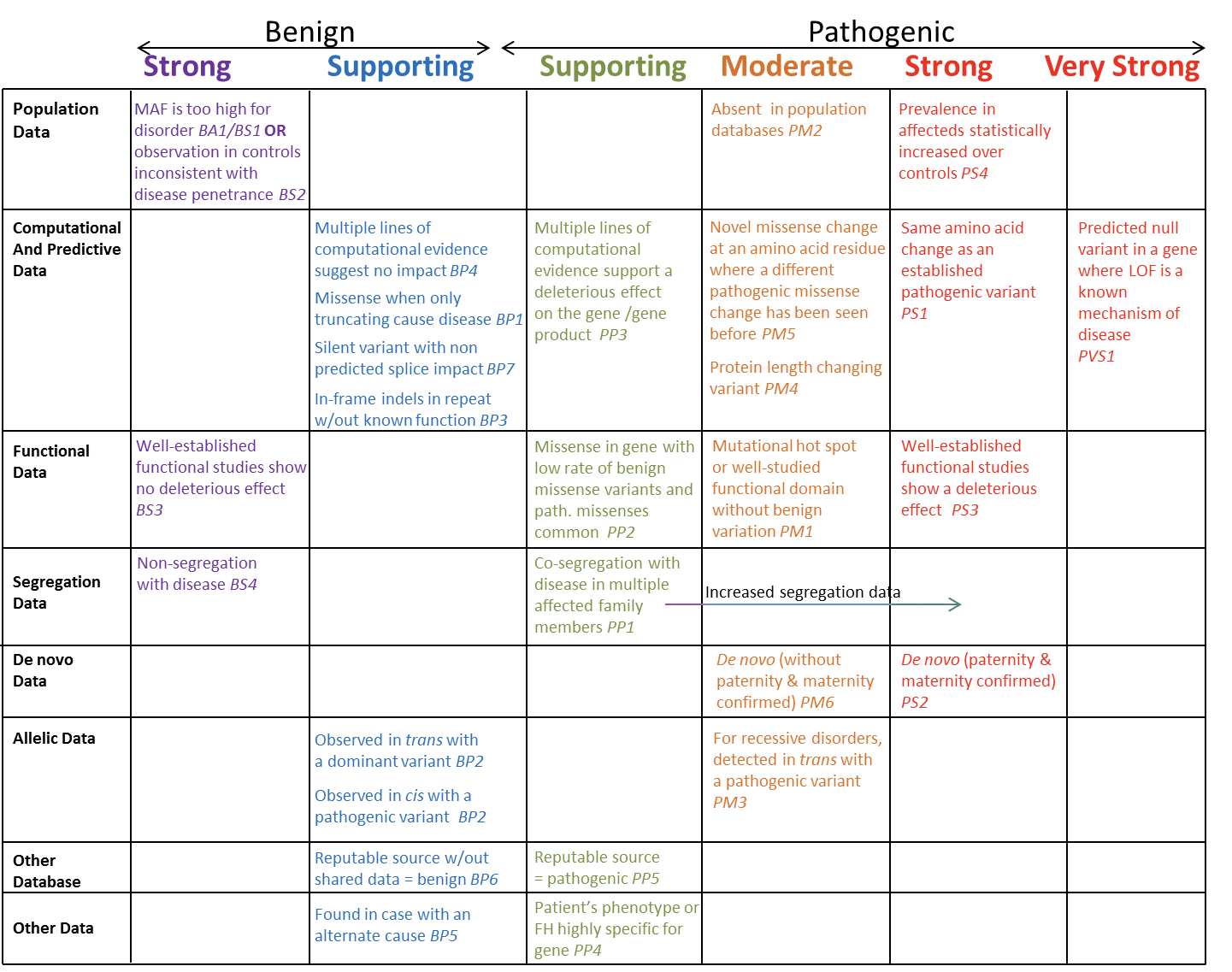 Criteria Nomenclature
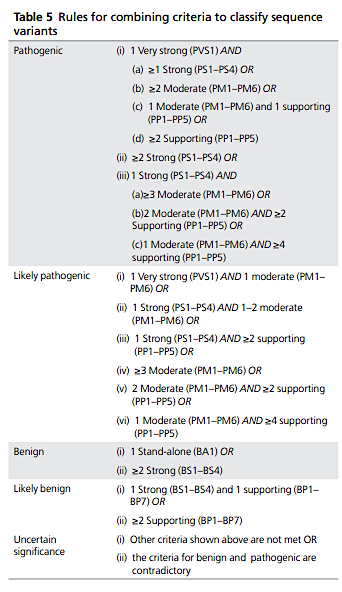 Each discrete criteria (benign “B” or pathogenic “P”) with its corresponding level of evidence is combined and together they yield a pathogenicity classification.
PS4 +  PM2 + PP1 + BP4 = Likely Pathogenic
Richards CS et al. Gen Med. 2015;17:405-423
Pathogenic
Benign
Level of 
Evidence:
Strong
Level of 
Evidence:
Supporting
1 strong 
1 moderate
1 supporting
Criteria Nomenclature
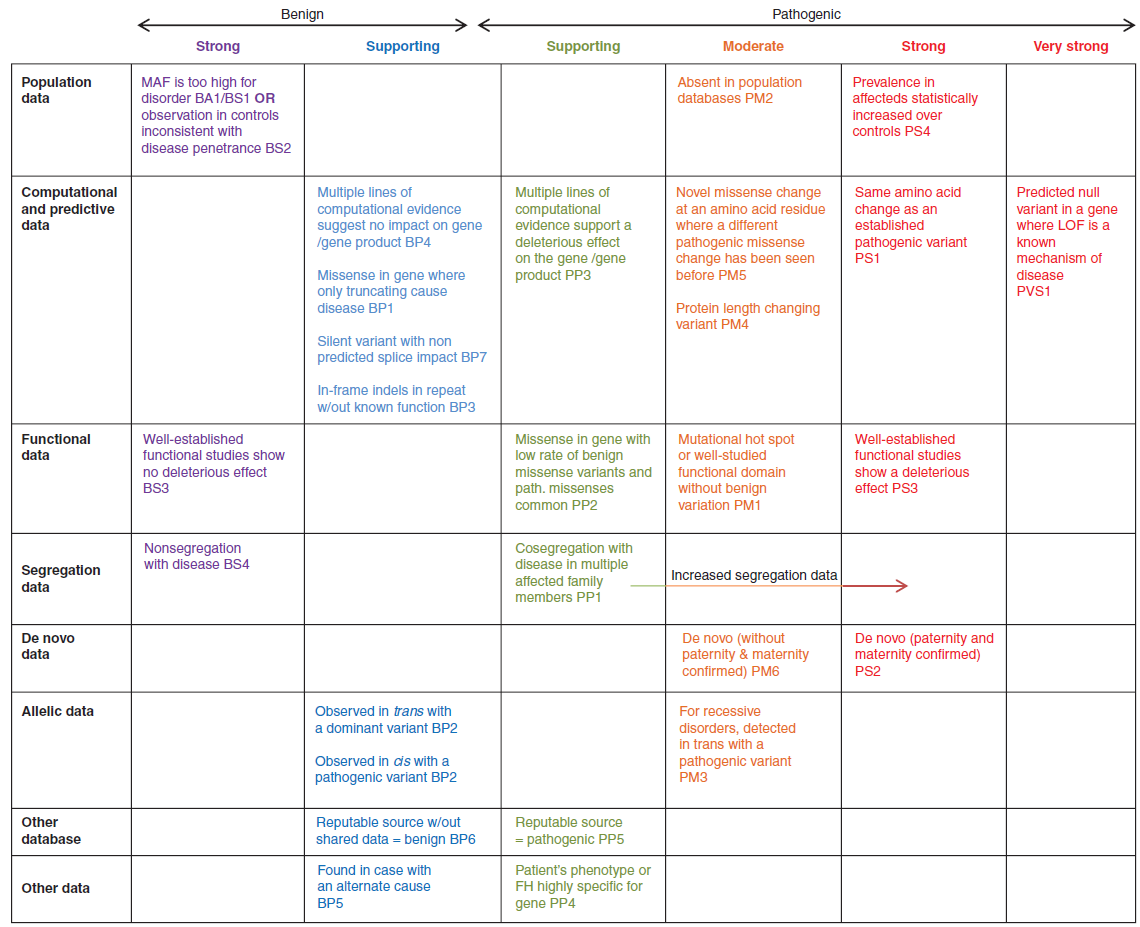 Benign Criteria Example
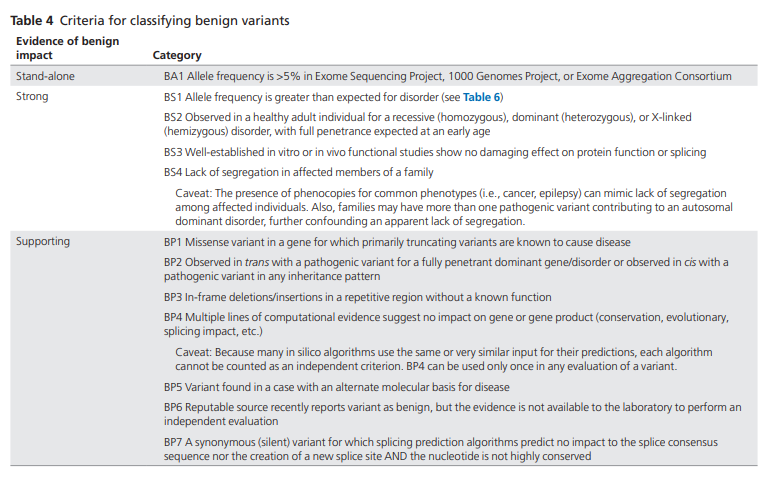 Segregation 
Data 
Criterion
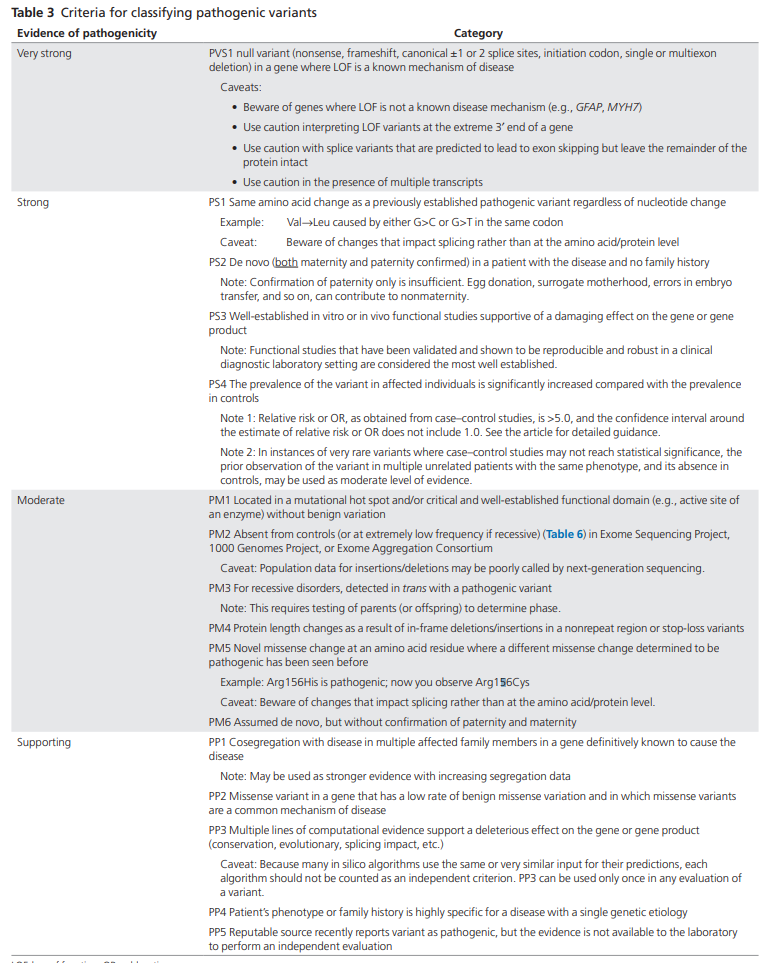 Pathogenic Criteria Example
Richards CS et al. Gen Med. 2015;17:405-423
Conflicting Evidence Example
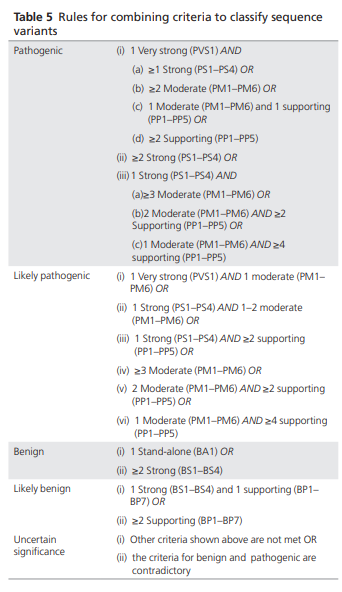 PS4 +  PM2 + BP2 + BP4
= Variant of Uncertain 
   Significance  (VUS)
https://www.medschool.umaryland.edu/genetic_variant_interpretation_tool1.html/
Population, disease-specific, and sequence databases
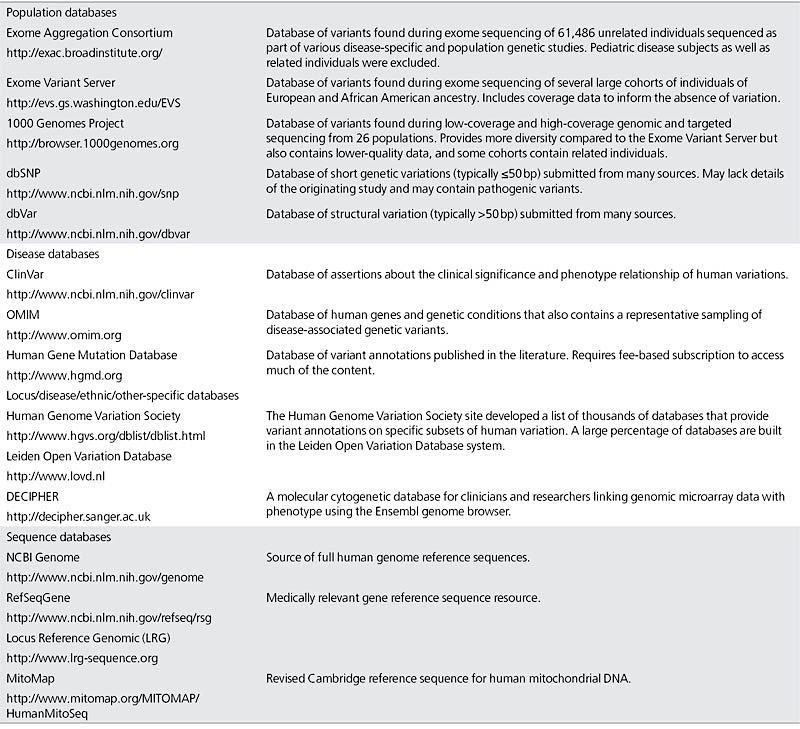 In silico predictive algorithms
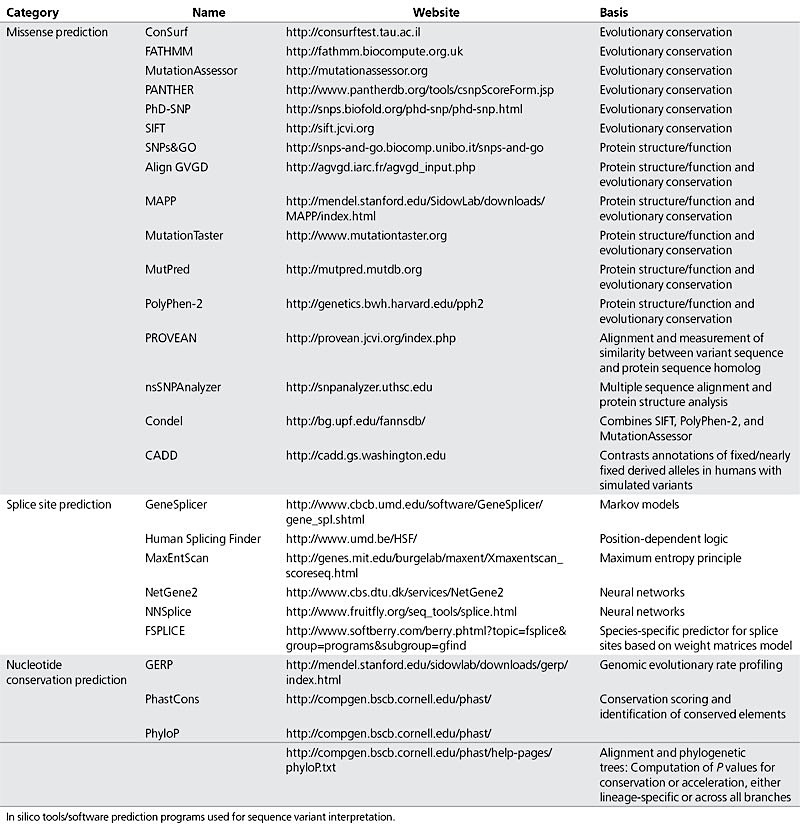 Variant Interpretation Framework Summary(11 questions to always ask from a variant)
Allele Frequency (BA1, BS1, PM2) How common is this variant?
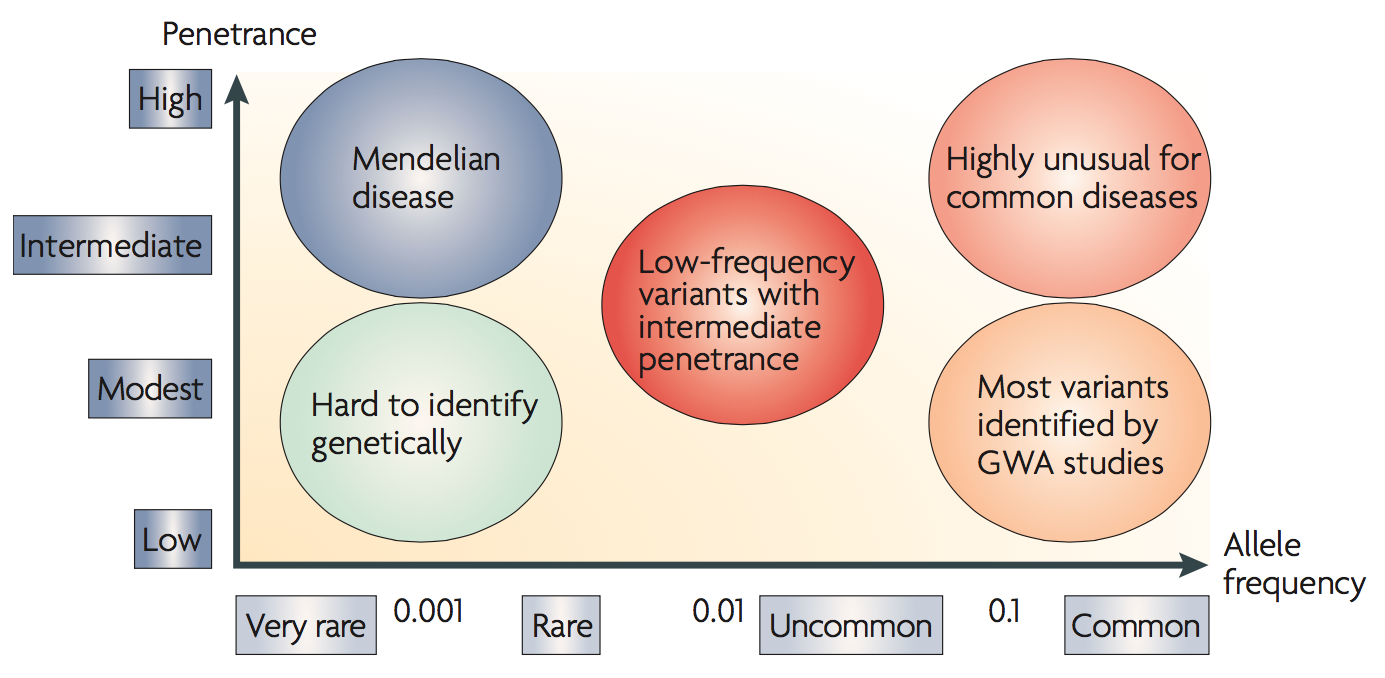 https://gnomad.broadinstitute.org/
Allele Frequency (BA1, BS1, PM2) How common is this variant?
BA1: 
>5% allele frequency in any general continental population of at least 2,000 alleles for a gene without a gene or variant specific recommendation.
BS1: 
Allele frequency is greater than expected for disorder (lower than BA1)
PM2: 
Absent from controls (or at an extremely low frequency if recessive).
https://gnomad.broadinstitute.org/
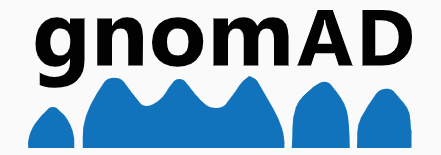 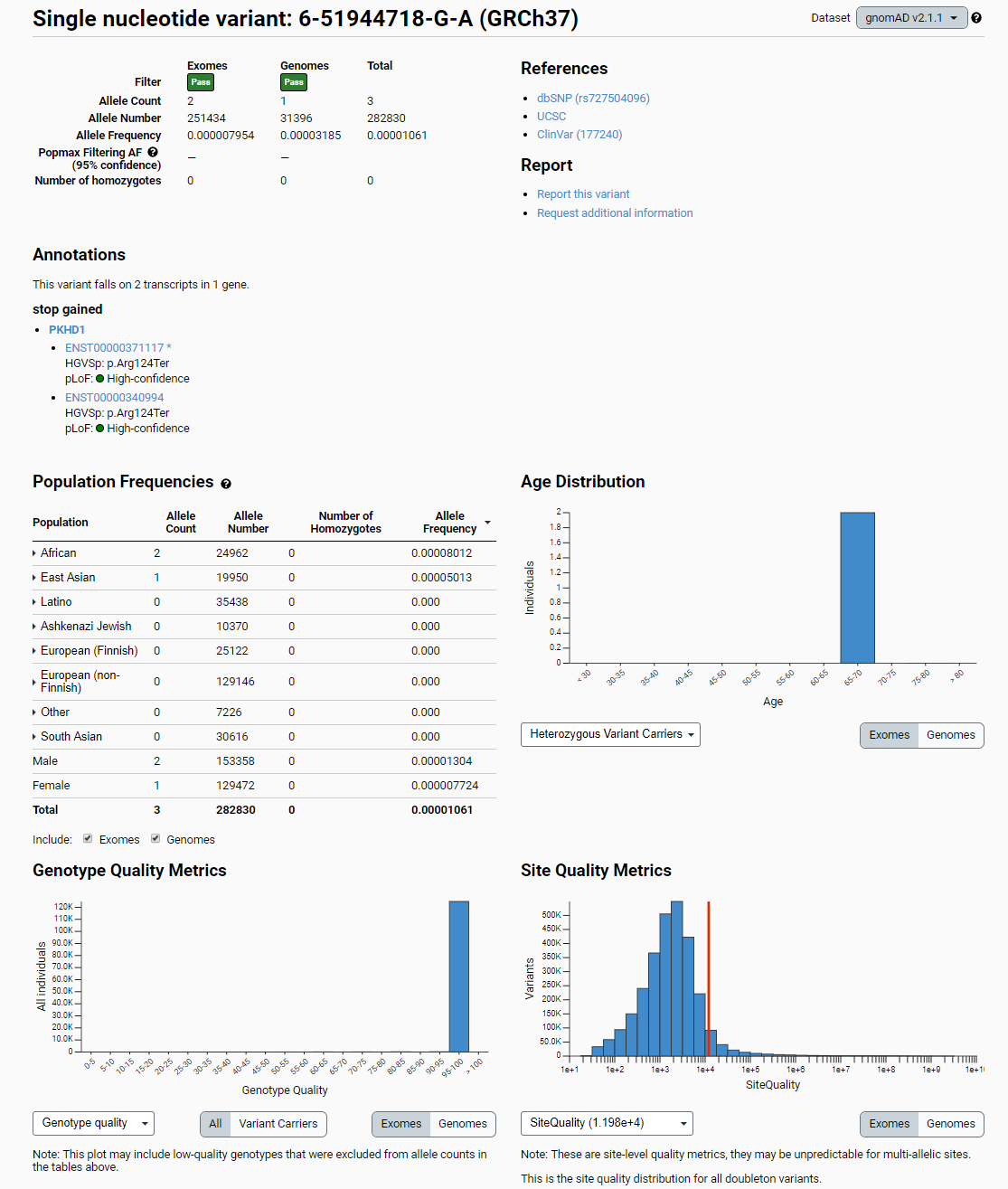 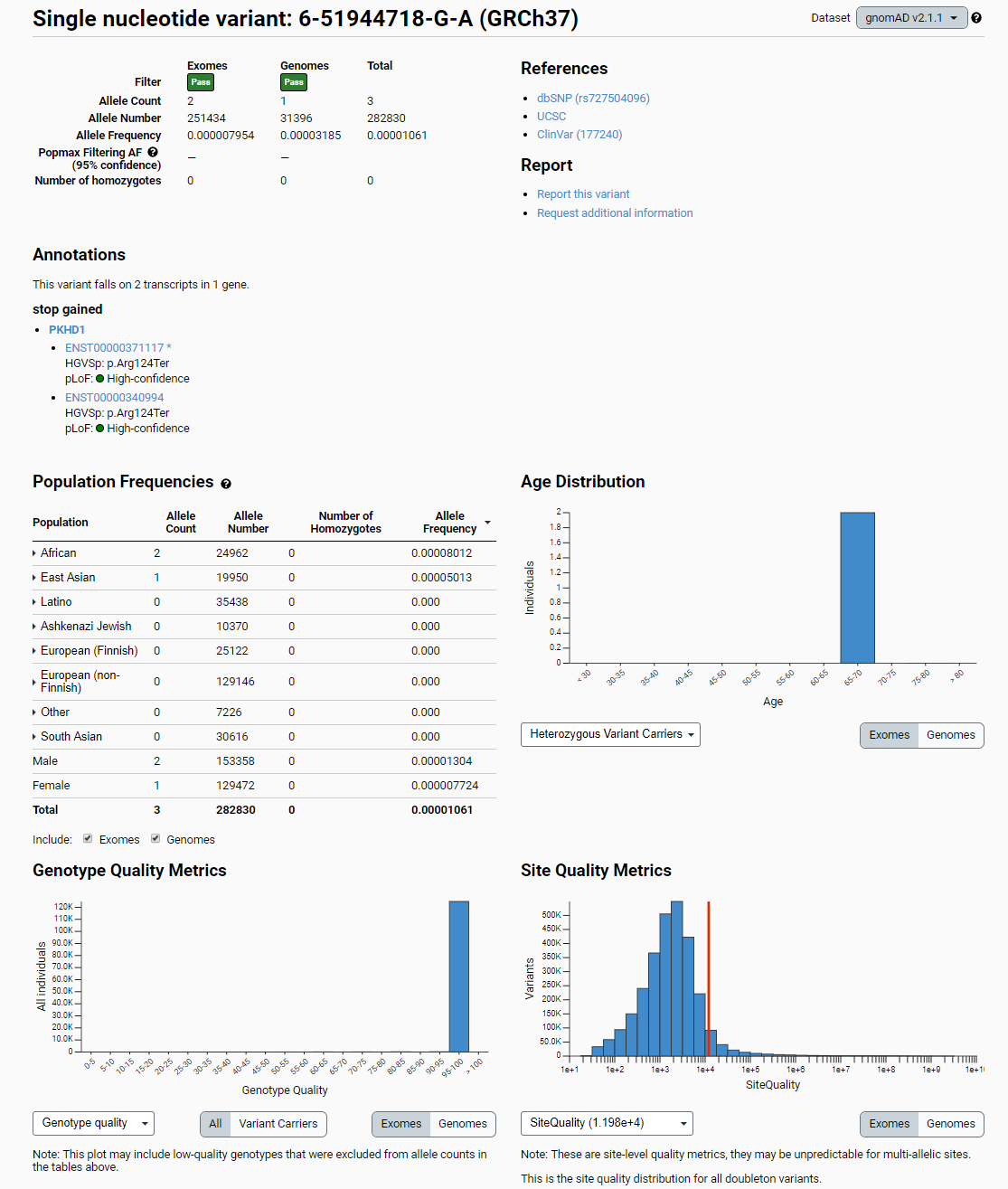 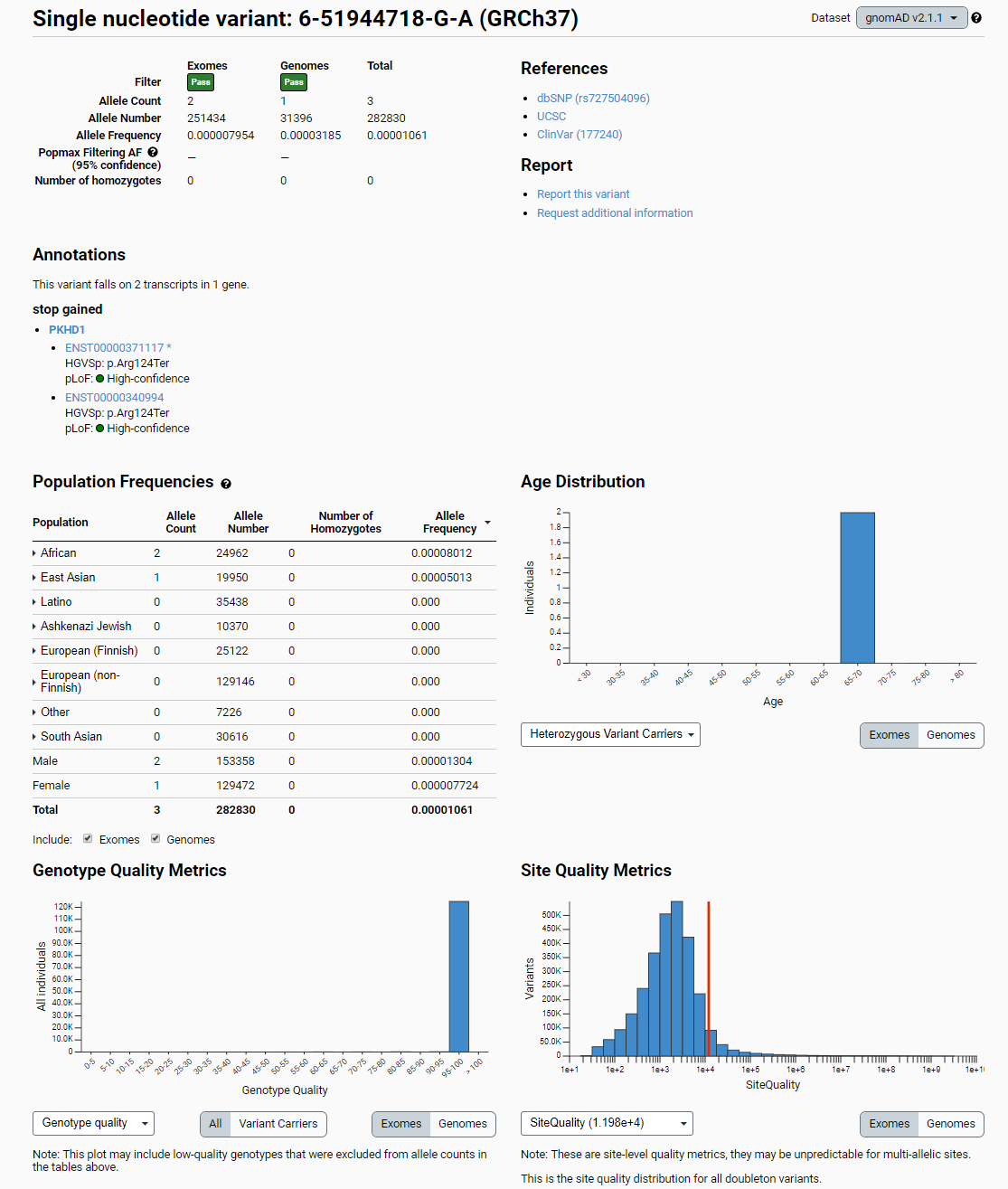 http://gnomad.broadinstitute.org/
Variant Interpretation Framework Summary (11 questions to always ask from a variant)
PVS1
Null variant in a gene where loss of function (LoF) is a known mechanism of disease.
Variant Interpretation Framework Summary (11 questions to always ask from a variant)
In-frame removal or insertion of amino acids
Insertions/deletions that occur in repetitive regions are more likely to be of little functional impact; therefore, it is important to assess the surrounding sequence for repetitiveness using a genome browser.
It can also help to assess population databases, such gnomAD, for high confidence variant calls that indicate the site is multi-allelic, which could indicate that the region is prone to indels that are generally tolerated, depending on the overall allele frequency. 
It is important to verify the functional impact the deletion or insertion might have. Does it affect the zinc-fingers of a transcription factor? Does it remove important aminoacids in the catalytic site?
PM4

Protein length changes as a result of in-frame deletions/insertions
NM_000179.3(MSH6):
c.535_546del
p.(Ala179_Ala182del)
Stop loss: Protein extending variants
When a variant results in loss of the termination codon (stop-loss variant), the protein is extended; if a variant creates a premature termination codon (nonsense variant), the protein is shortened.
PM4

Protein length changes as a result of in-frame deletions/insertions
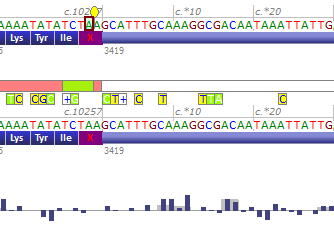 NM_000059.3(BRCA2):
c.10256_10257insT
p.(*3419Tyrext*18)
PM4
Stop-loss variant
Variant Interpretation Framework Summary (11 questions to always ask from a variant)
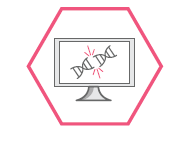 Computational Impact Prediction“In silico scores”
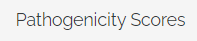 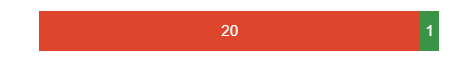 Multiple lines of computational evidence support a deleterious effect on the gene or
gene product (conservation, evolutionary, splicing impact, etc.)
PP3
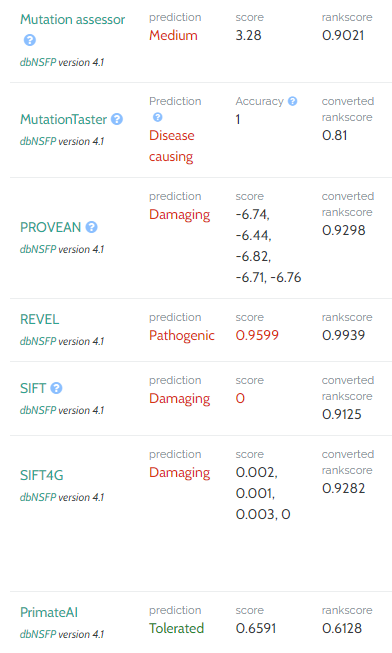 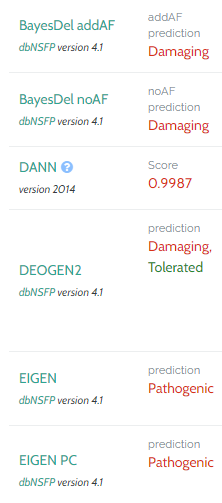 Multiple lines of computational evidence suggest no impact on gene or gene product
(conservation, evolutionary, splicing impact, etc.)
BP4
Richards CS et al. Gen Med. 2015;17:405-423
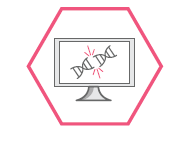 Computational Impact PredictionSplicing Scores
PP3
BP4
BP7
A synonymous (silent) variant for which splicing prediction algorithms predict no impact to the splice consensus sequence nor the creation of a new splice site AND the
nucleotide is not highly conserved.
Richards CS et al. Gen Med. 2015;17:405-423
Scores are not deterministic of biological effect/deleteriousness, they are used as “supporting evidence”
gDNA: Chr6(GRCh37):g.51720765A>G
cDNA: NM_138694.3(PKHD1):c.7837T>C
Protein: p.Trp2613Arg
Polyphen-2: Probably damaging
CADD: 29
M-CAP: Probably
PredictSNP2: Deleterious
Scores agree towards SNV being deleterious
Likelihood of pathogenicity is affected, not determined.
Variant Interpretation Framework Summary (11 questions to always ask from a variant)
Missense Intolerance / Constraint Metrics
Missense variant in a gene that has a low rate of benign missense variation and in which missense variants are a common mechanism of disease. (Uses the “missense z-score”)
PP2
Missense variant in a gene for which primarily truncating variants are known to cause disease.
BP4
Variant Interpretation Framework Summary (11 questions to always ask from a variant)
Mutational Hotspot or 
Critical Functional Domain
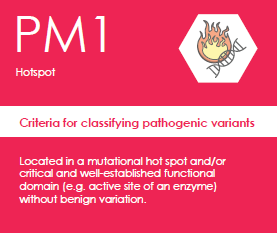 What/who determines the size or location of a mutational hotspot?
Where can I find an established functional domain for a particular gene/protein product?
PM1

Located in a mutational hot spot and/or critical and well established functional domain (ex. Active site of an enzyme) without benign variation
UNIPROT
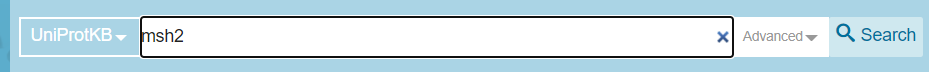 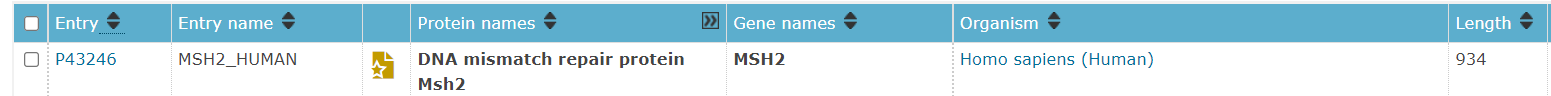 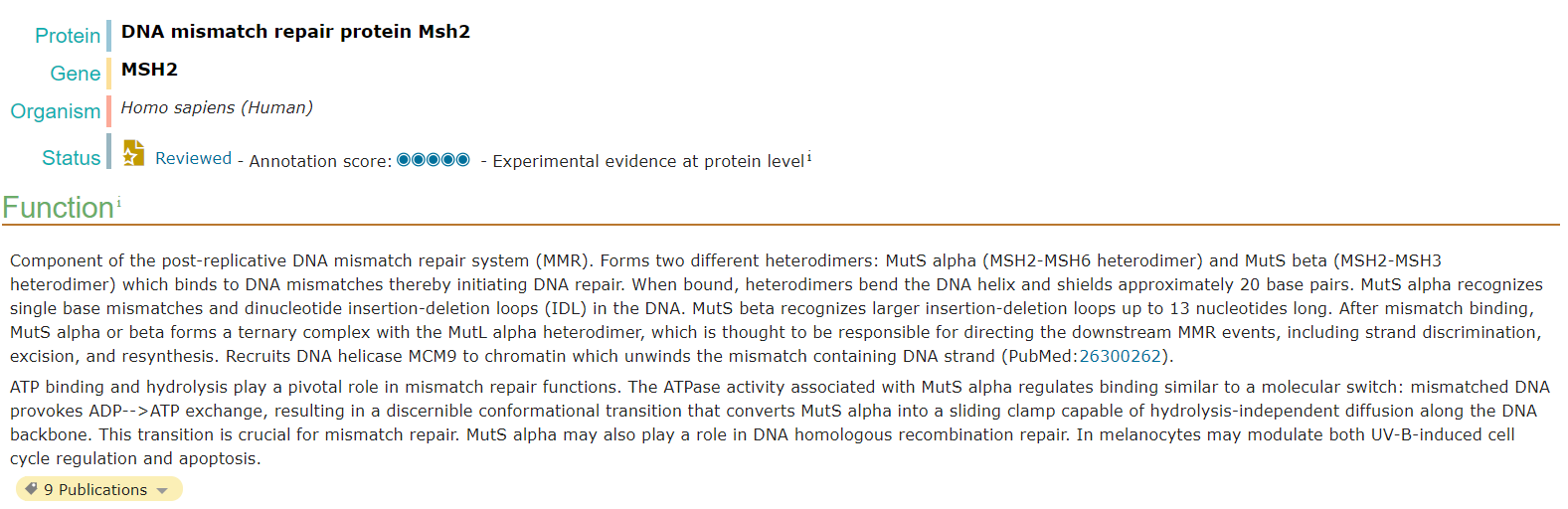 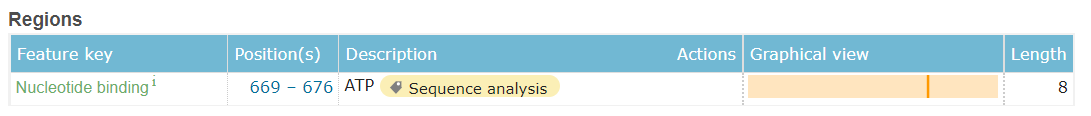 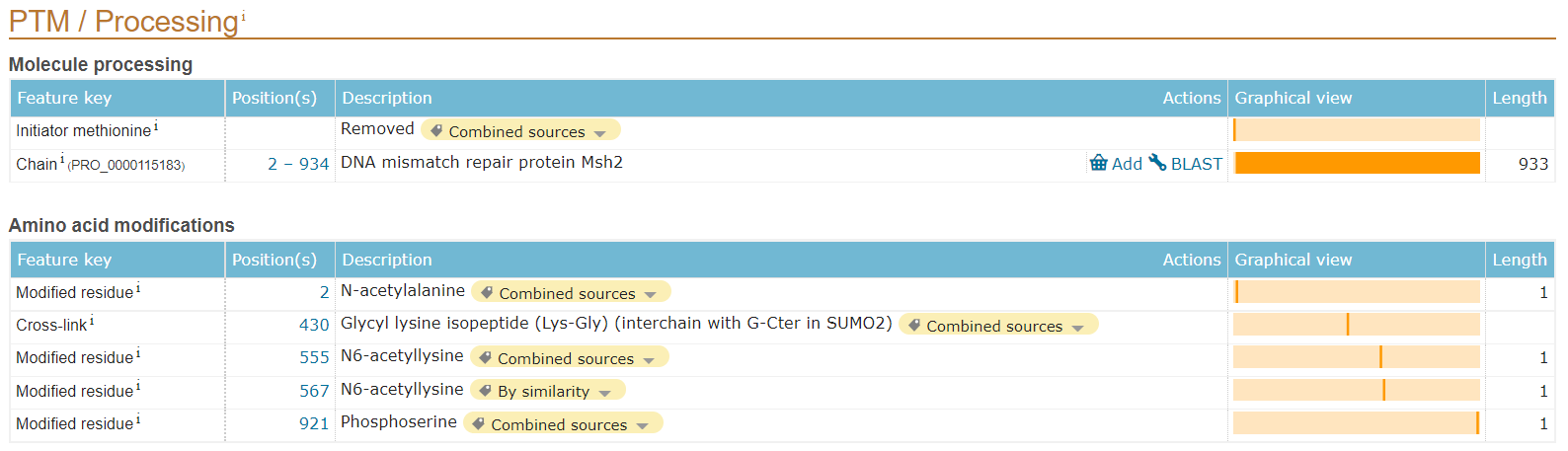 https://www.uniprot.org/uniprot/P43246
Variant Interpretation Framework Summary (11 questions to always ask from a variant)
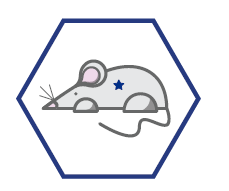 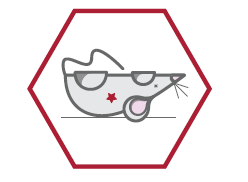 Functional Evidence:
Well-established in vitro or in vivo functional studies supportive of a damaging effect on the gene or gene product.

Functional studies that have been validated and shown to be reproducible and robust in a clinical diagnostic laboratory setting are considered the most well established.
PS3
What defines a “well established” functional 
study or assay?
How reliable? This is not simple.
Well-established in vitro or in vivo functional studies show no damaging effect on protein function or splicing
BS3
Richards CS et al. Gen Med. 2015;17:405-423
Variant Interpretation Framework Summary (11 questions to always ask from a variant)
Knowledge Databases \ Previous Interpretations – ClinVar, HGMD
Variant of Interest: NM_000249.3(MLH1):c.1038G>T (p.Gln346His) (p.Q346H)
Reputable source recently reports variant as pathogenic, but the evidence is not available to the laboratory to perform an independent evaluation
PP5
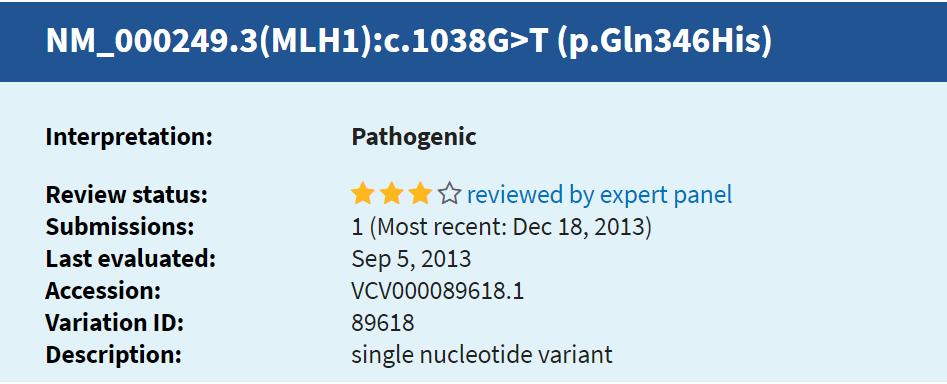 Reputable source recently reports variant as benign 
but the evidence is not available to the laboratory to perform an independent evaluation
BP6
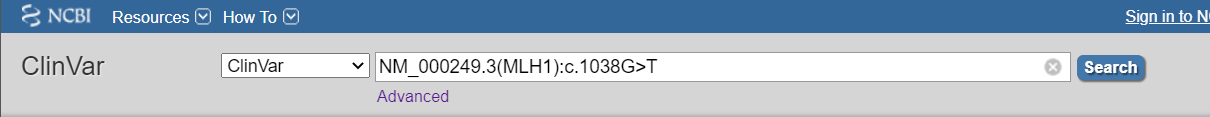 http://clinvar.com/
Knowledge Databases \ Previous Interpretations – ClinVar, HGMD
Variant of Interest: NM_000249.3(MLH1):c.1038G>T (p.Gln346His) (p.Q346H)
Missense change at an amino acid residue
where a different missense change previously
established as pathogenic
PM5
c.1037A>G (p.Gln346Arg) (p.Q346R)
Same amino acid change as a previously
established pathogenic variant regardless of nucleotide change
PS1
c.1038G>(p.Gln346His) (p.Q346H)
http://clinvar.com/
Variant Interpretation Framework Summary (11 questions to always ask from a variant)
Variant Interpretation Framework Summary (11 questions to always ask from a variant)
Specific Phenotype
PP4
Patient’s phenotype or family history is highly specific for a disease with a single mono genetic etiology.
Disorders with specific biochemical findings are easier to account for in this criterion than those with non-specific phenotype like “neurodevelopmental delays” or “dysmorphologies”. 
Functional evidence from patient-derived material best reflects the organismal phenotype and, in general, it would be better to use this evidence to satisfy PP4 (specific phenotype)
Variant Interpretation Framework Summary (11 questions to always ask from a variant)
Case-Specific Evidence - Segregation Data
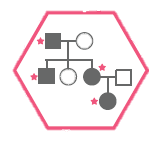 Co-segregation with disease in multiple affected family members of a single family in a gene definitively known to cause the disease.

Note: May be used as stronger evidence with increasing segregation data.
PP1
Case-Specific Evidence – De novo occurrence
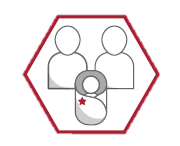 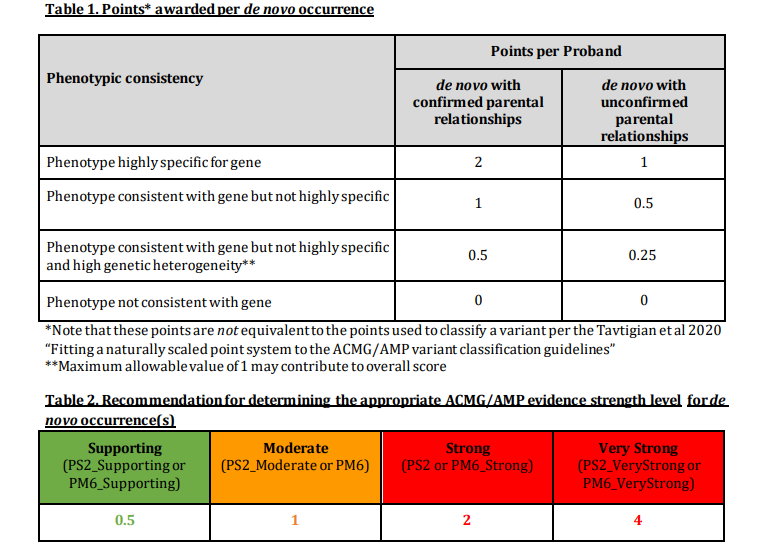 De novo (both maternity and paternity confirmed) in a patient with the disease and no family history.
PS2
De novo (maternity and paternity not confirmed) in a patient with the disease and no family history.
PM6
https://www.clinicalgenome.org/site/assets/files/3461/svi_proposal_for_de_novo_criteria_v1_1.pdf
Variant Interpretation Framework Summary (11 questions to always ask from a variant)
Case-Specific Evidence – Phase Evidence
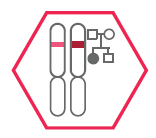 For recessive disorders, detected in trans with a pathogenic variant.

This requires testing of parents (or offspring) to determine phase.
PM6
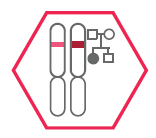 BP2
Observed in trans with a pathogenic variant for a fully penetrant dominant gene/disorder or observed in cis with a pathogenic variant in any inheritance pattern.
https://www.clinicalgenome.org/site/assets/files/3717/svi_proposal_for_pm3_criterion_-_version_1.pdf
H - NM_000277.2:c.1147C>T (p.Gln383Ter)
PAH established causal gene for 
phenylketonuria (PKU) 

Variant is loss-of-function and in a gene in which loss-of-function causes disease 
PVS1 applied 

Variant found in 1/16,254 (0.006%) in African chromosomes in gnomAD 
PM2 applied 

Variant observed in 1 proband with classic PKU who also carried variant p.Arg408Trp in trans (variant called Pathogenic by 18 labs in ClinVar) 
PM3 applied 

In total have PVS1, PM2, and PM3 applied = 1 Pathogenic Very Strong and 2 Pathogenic Moderate
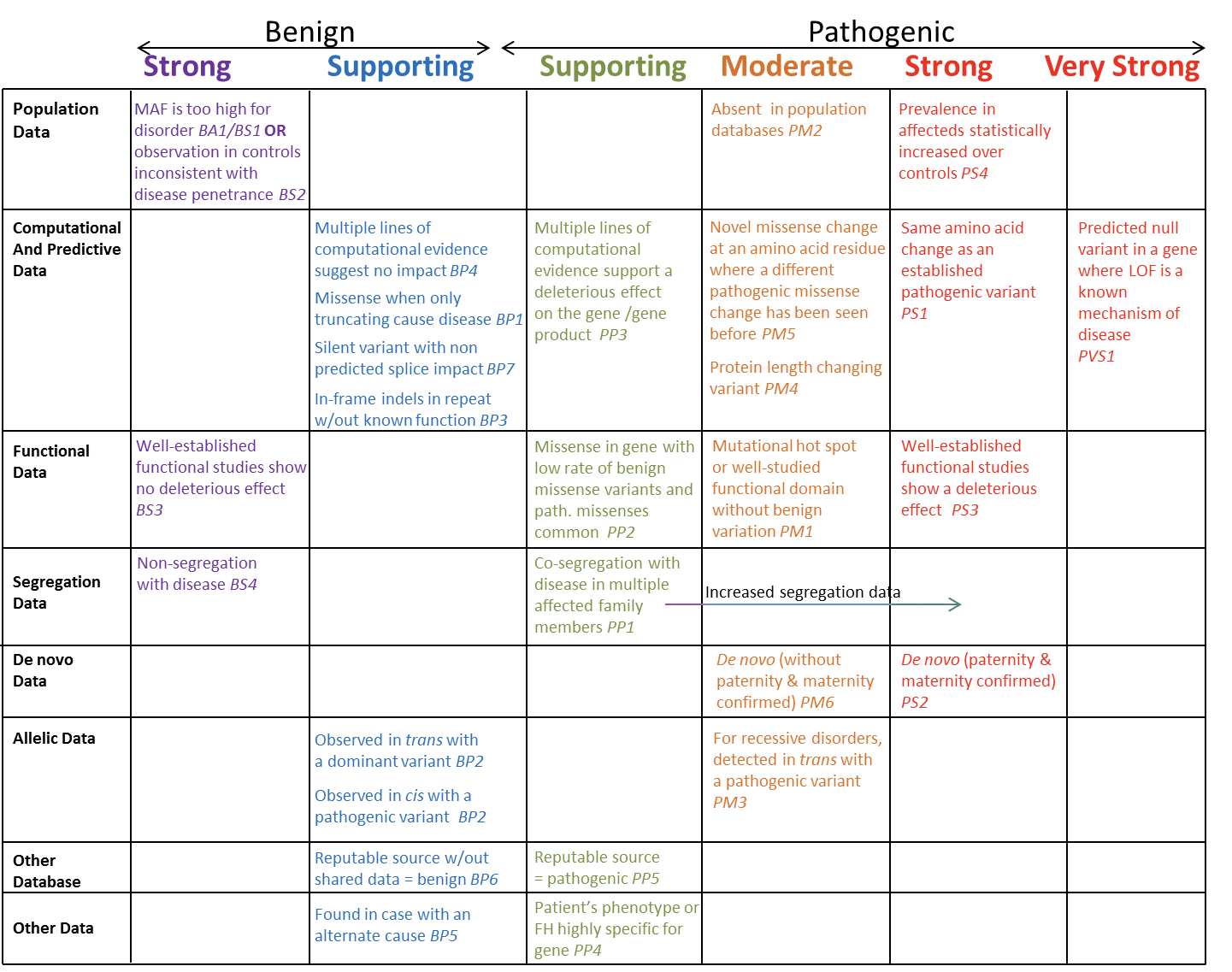 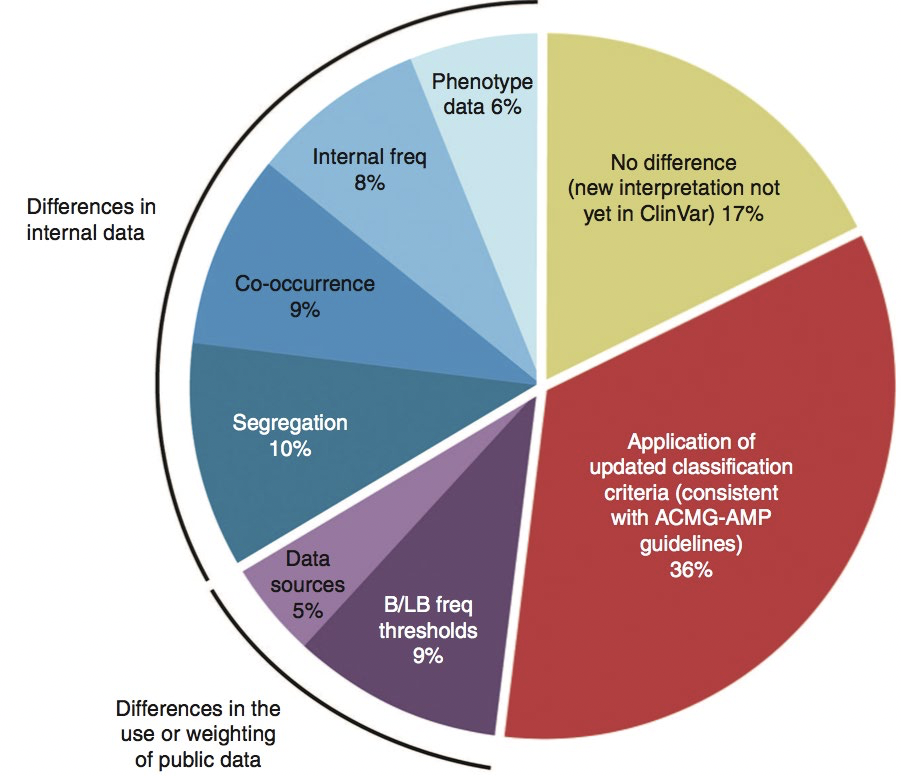 Implementation of ACMG/AMP guidelines has increased interpretation concordance between labs


 >1/3 discrepancies due to differences in classification algorithms


Inconsistencies in application of ACMG/AMP criteria
Warning! Germline and Somatic Classification and Catalogue Differences
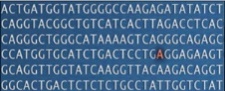 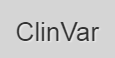 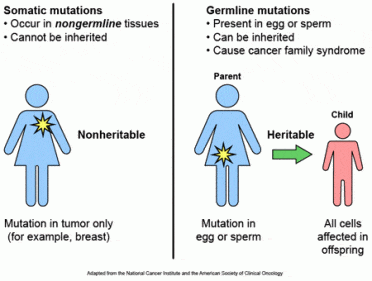 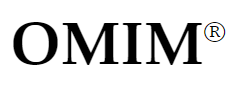 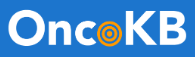 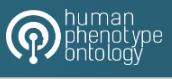 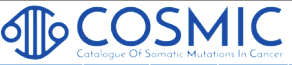 Warning! Germline and Somatic Classification and Catalogue Differences
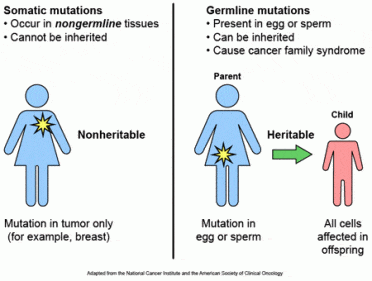 Categories:

Diagnostic 

Prognostic 

Therapeutic
Categories:

Pathogenic

Likely Pathogenic

VUS – Variant of Uncertain Significance

Likely Benign

Benign
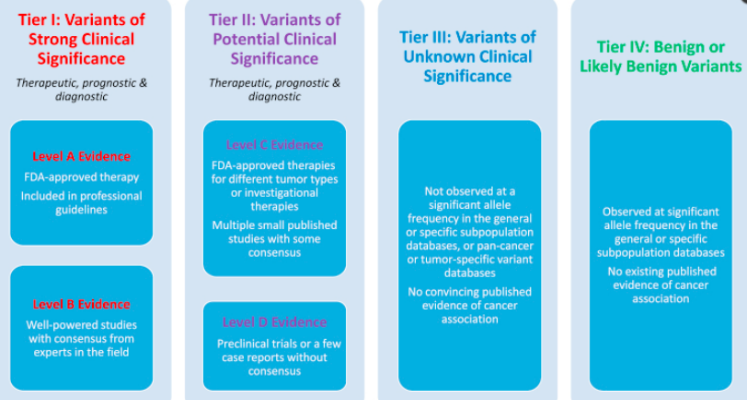 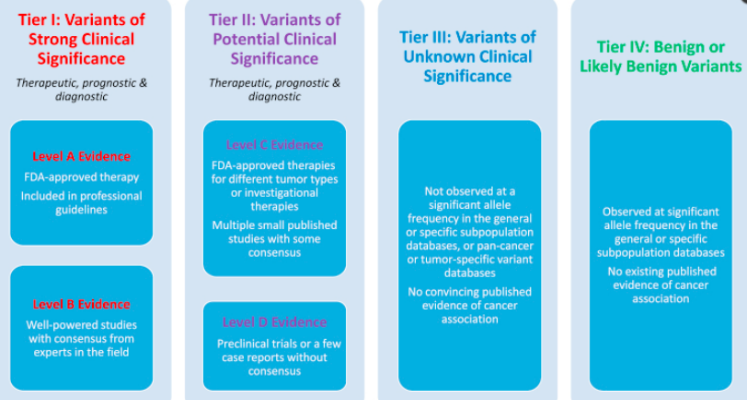 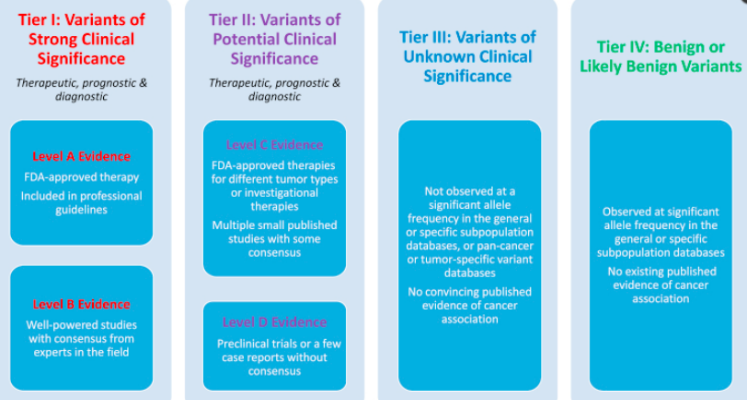 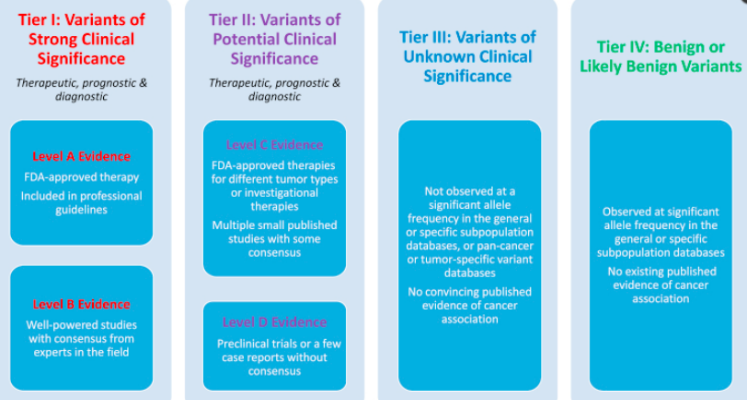 “It’s not easy to be a pioneer – but oh, is it fascinating”
Elizabeth Blackwell
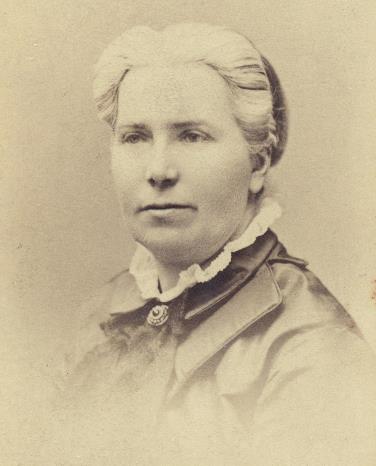